Министерство образования Республики Мордовия ПОРТФОЛИОПанюшкиной Раисы Михайловны, воспитателя МДОУ «Детский сад №86 комбинированного вида» г. о. Саранск
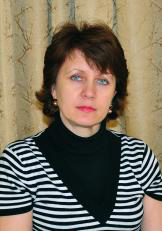 Дата рождения: 01.02.1970г.
Профессиональное образование: высшее, 
«МГПИ им. М. Е. Евсевьева» 
Квалификация: Учитель физики и математики
По специальности: Физика с дополнительной специальностью математика
Диплом: ЦВ № 102519
Дата выдачи: 30.06.1992г.
Стаж педагогической работы (по специальности): 8 лет
В данном учреждении: 8 лет
Общий трудовой стаж: 23 года
Наличие квалификационной категории: первая
Дата последней аттестации: 22.05.2017г.
Занимаемая должность: воспитатель
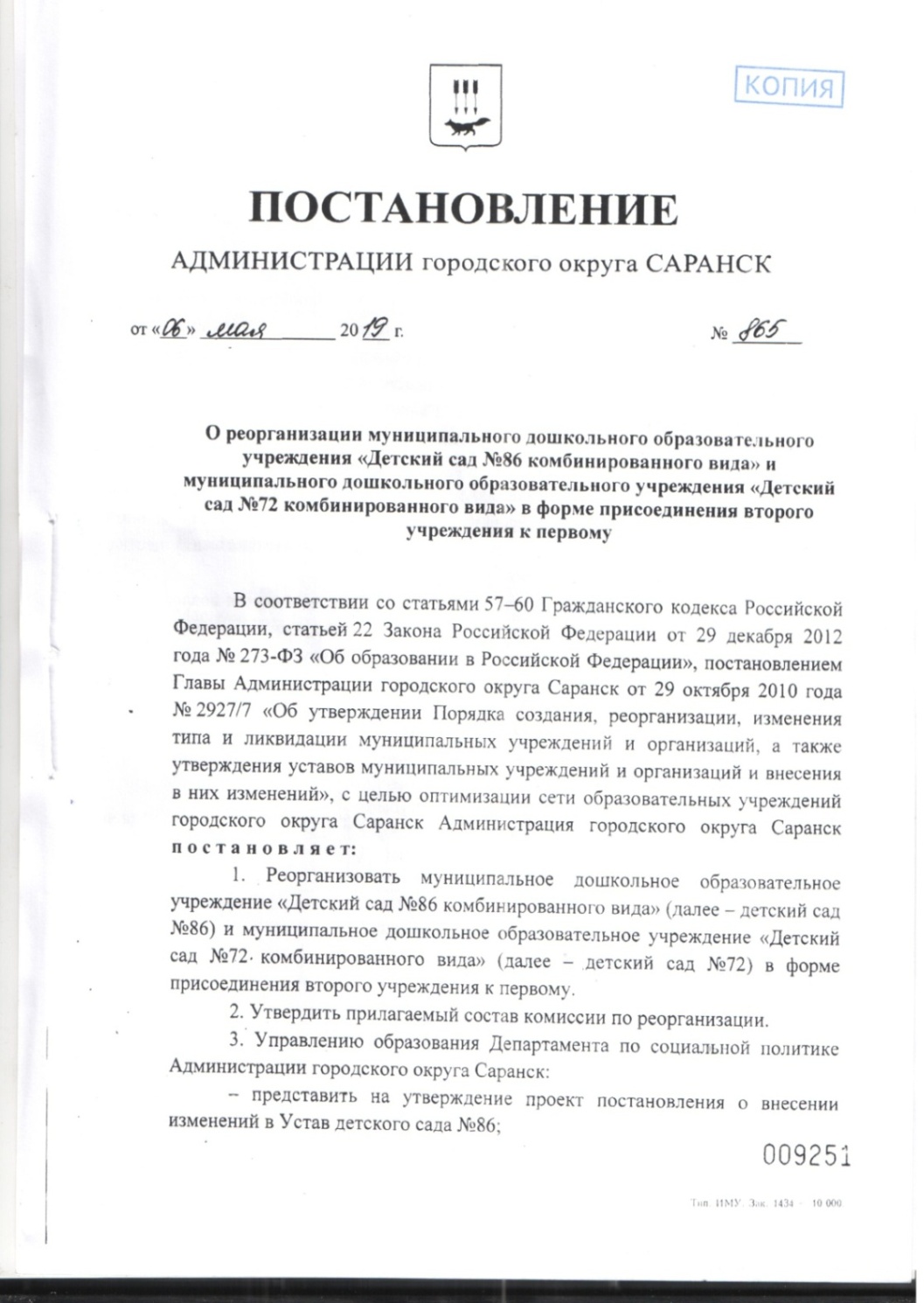 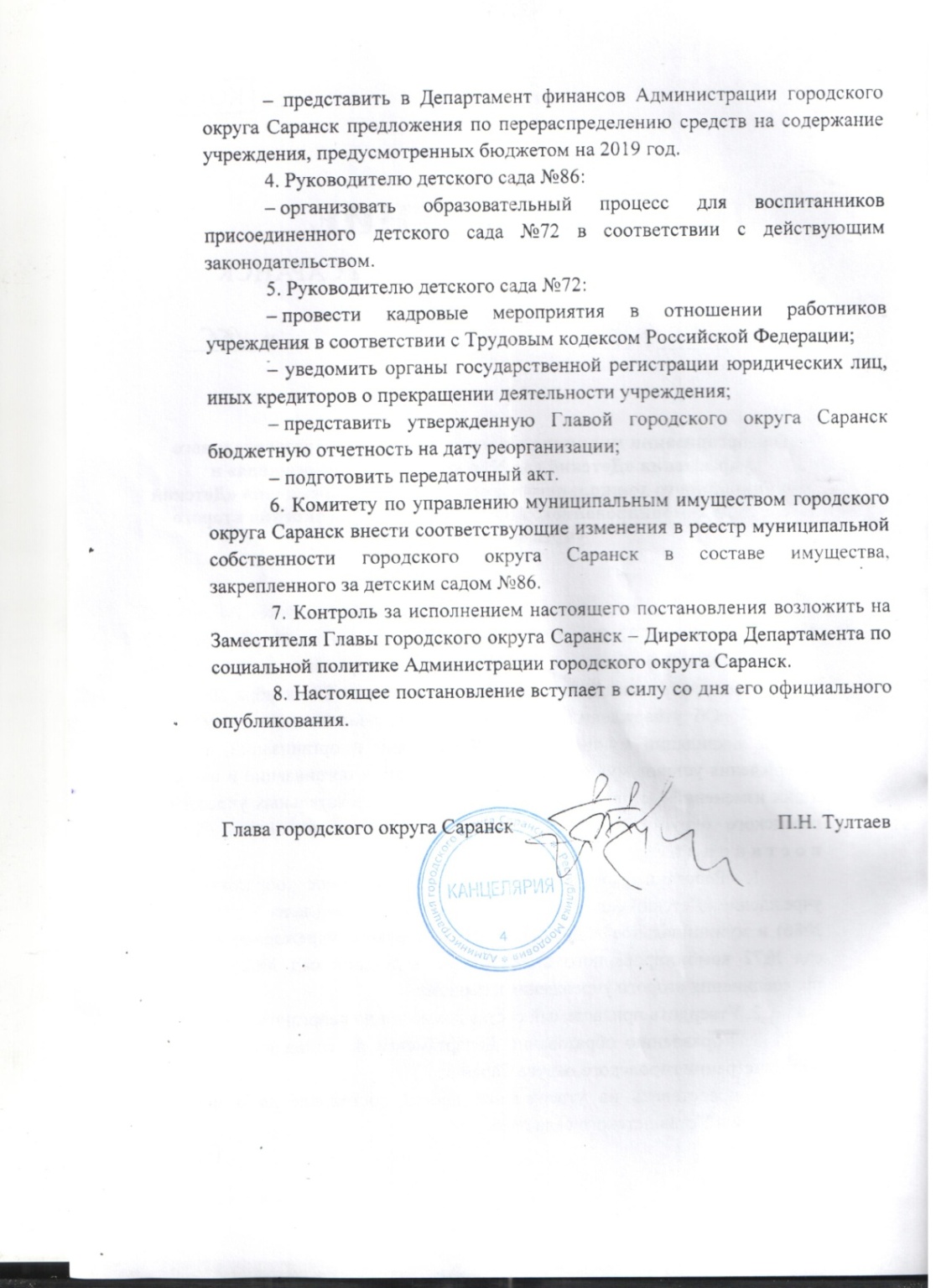 Представление инновационного педагогического опытана сайте МДОУ «Детский сад №86 комбинированного вида» https://ds86sar.schoolrm.ru/sveden/employees/11222/185469/
1.Участие в инновационной (экспериментальной) деятельности
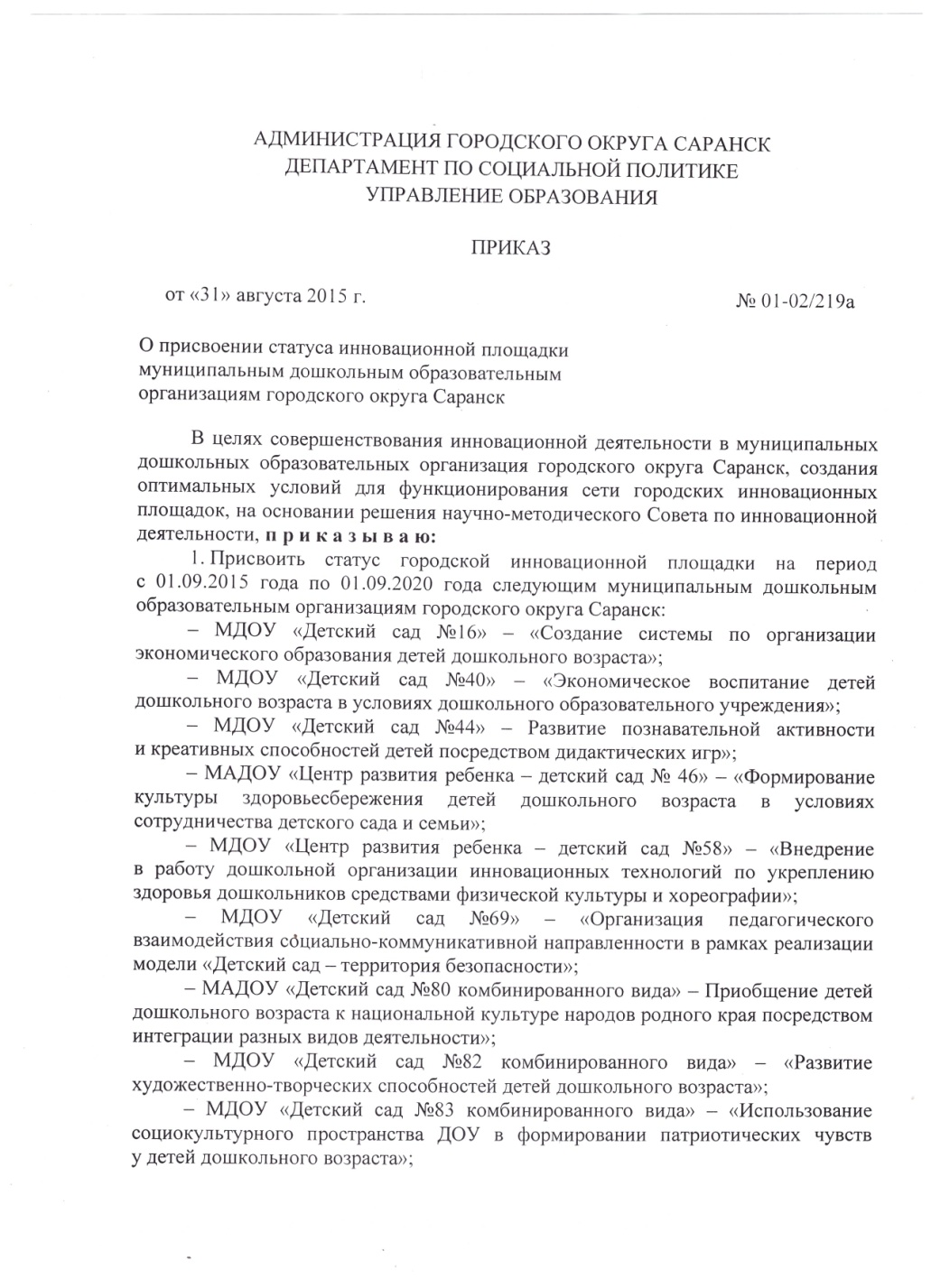 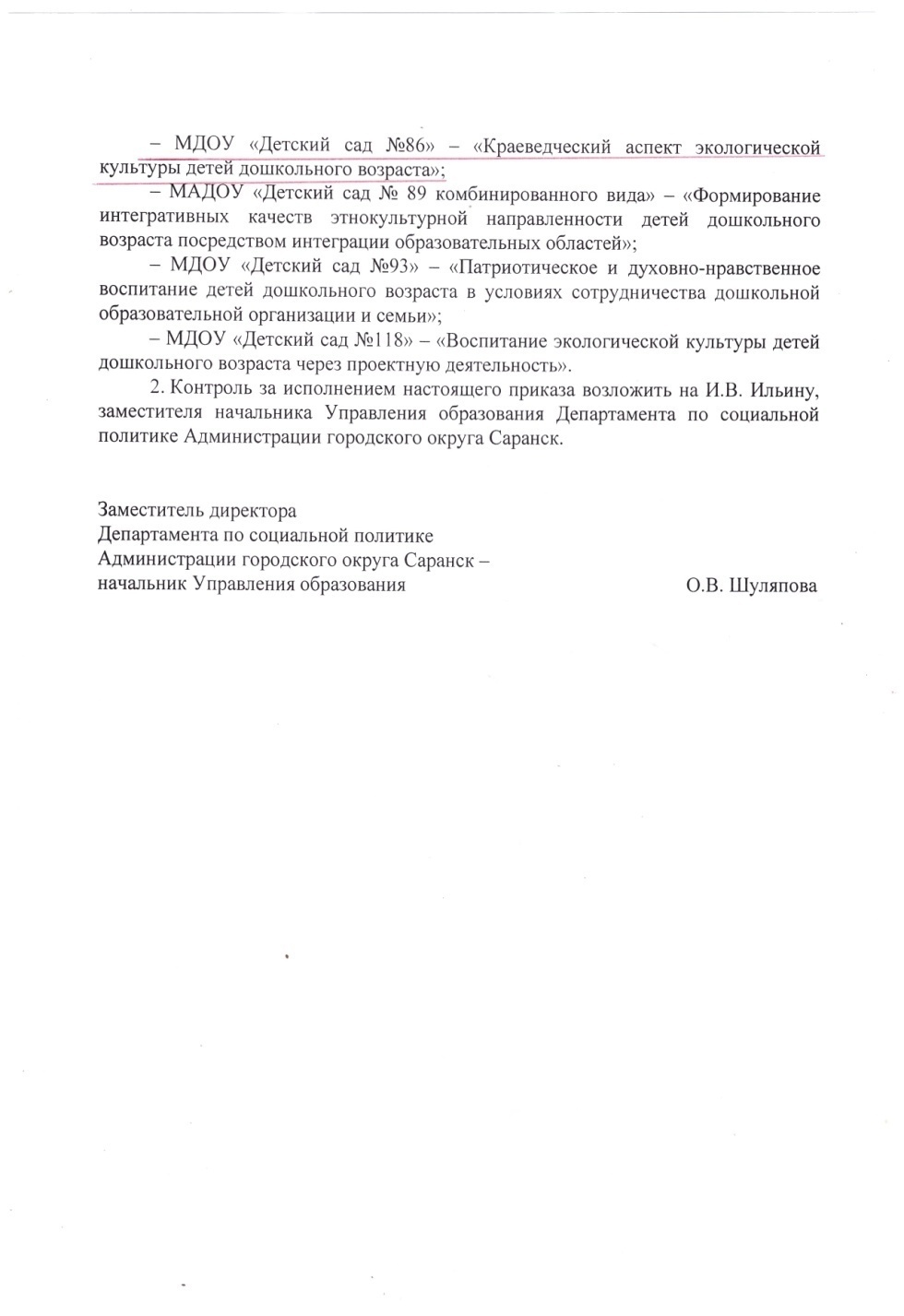 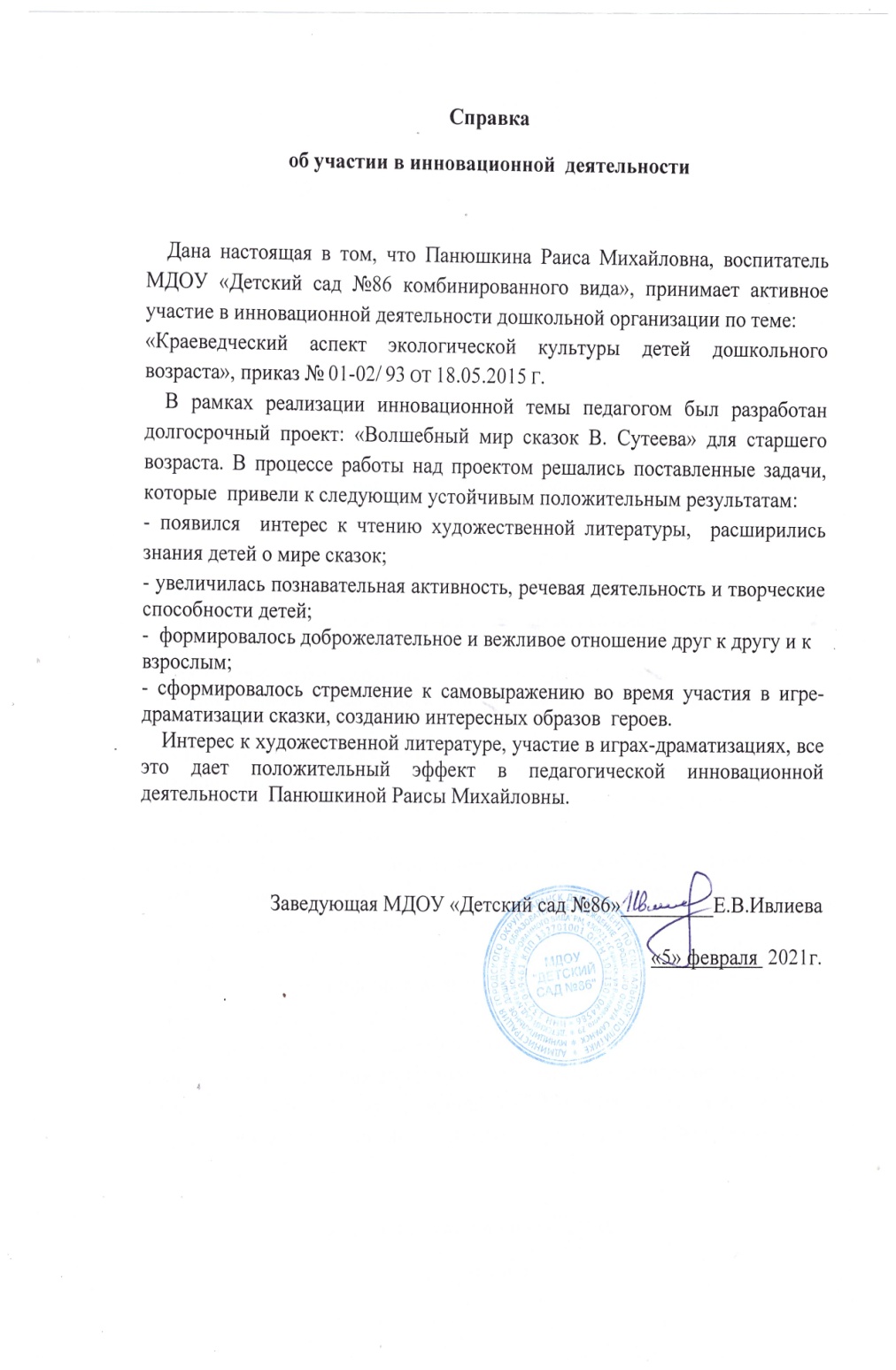 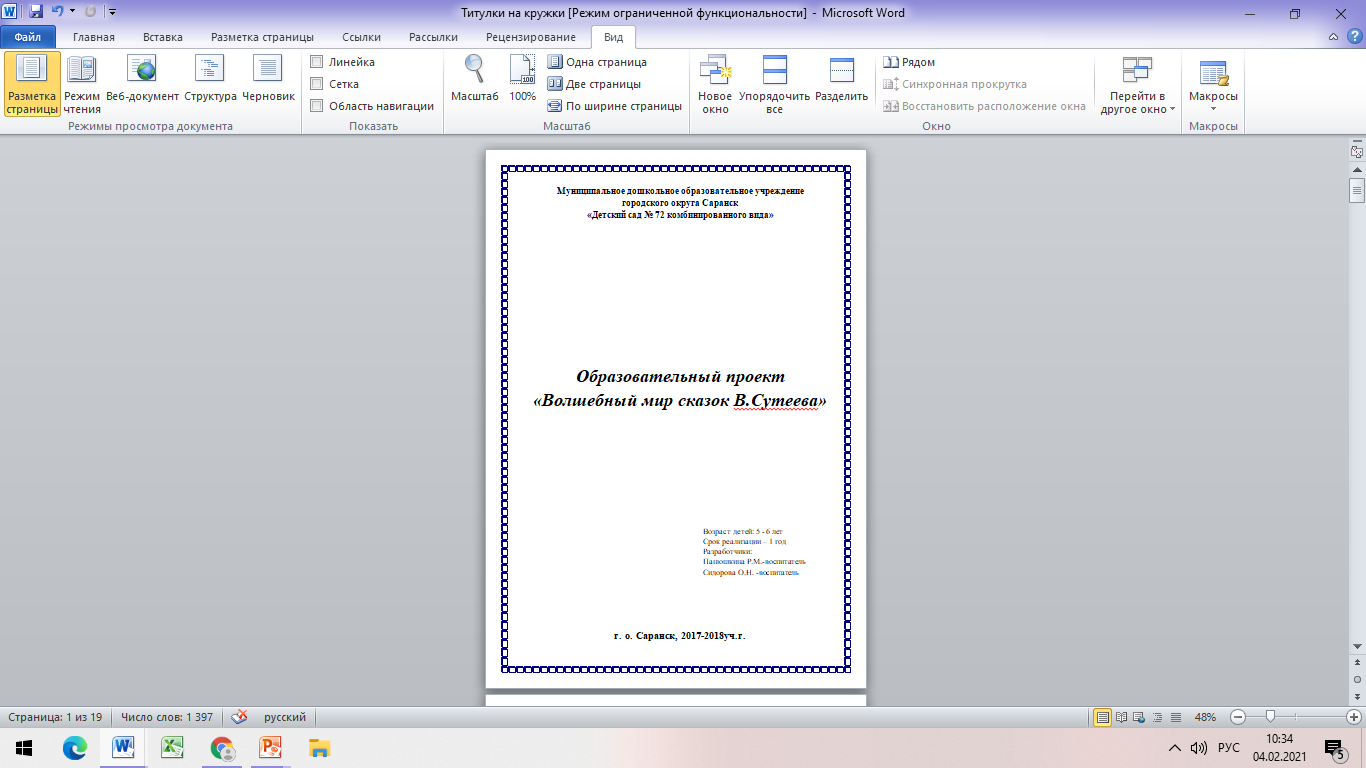 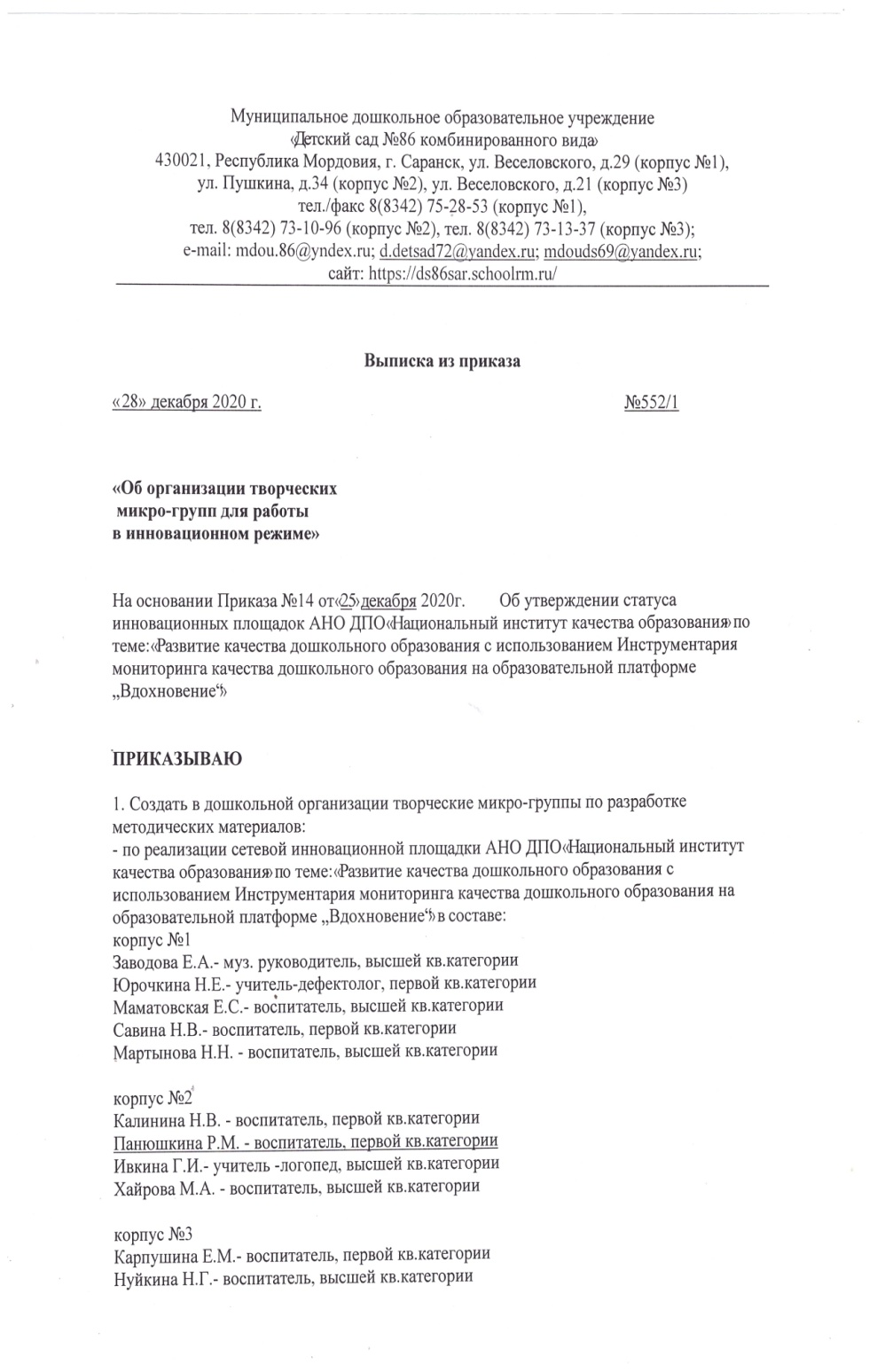 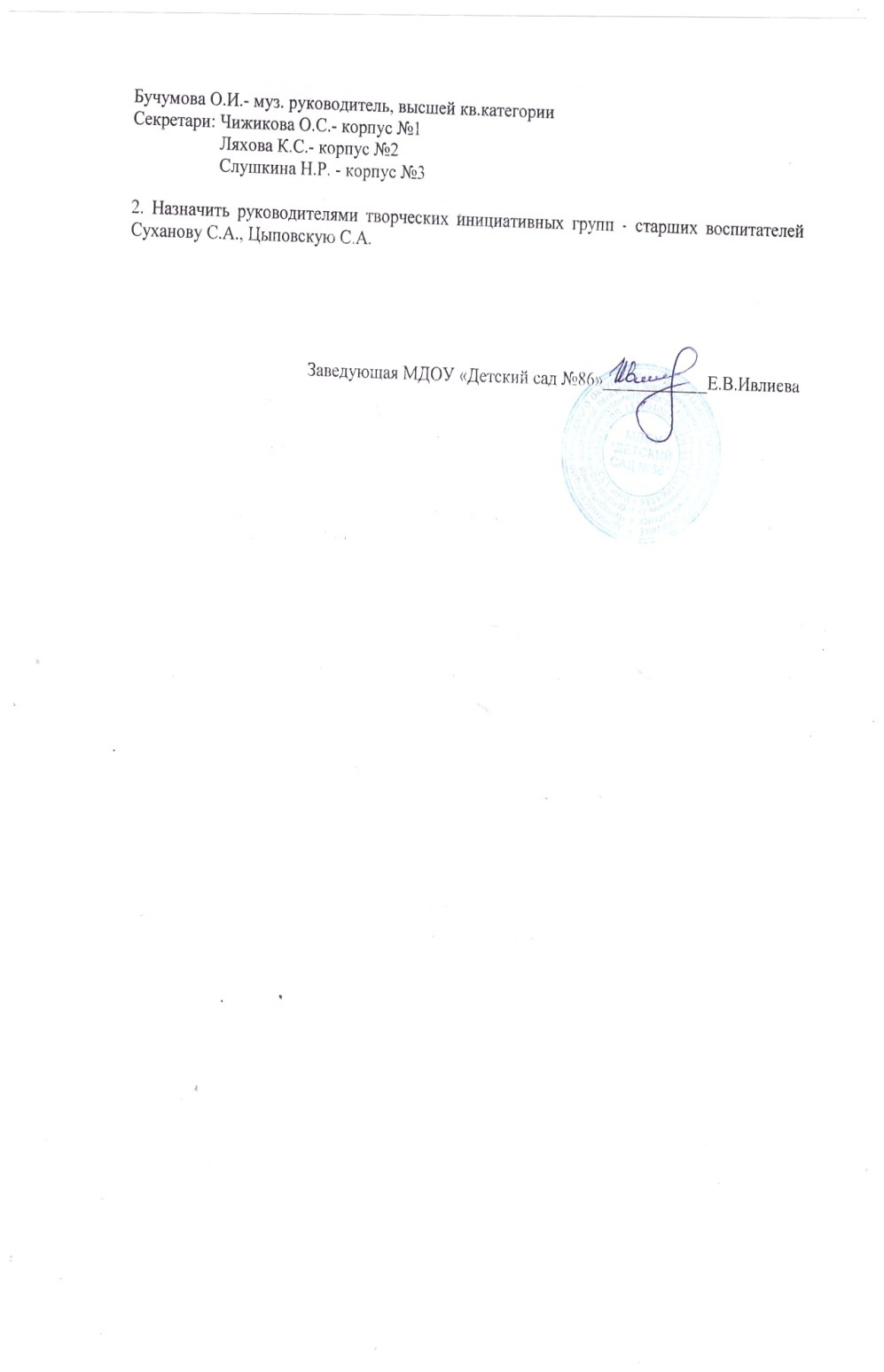 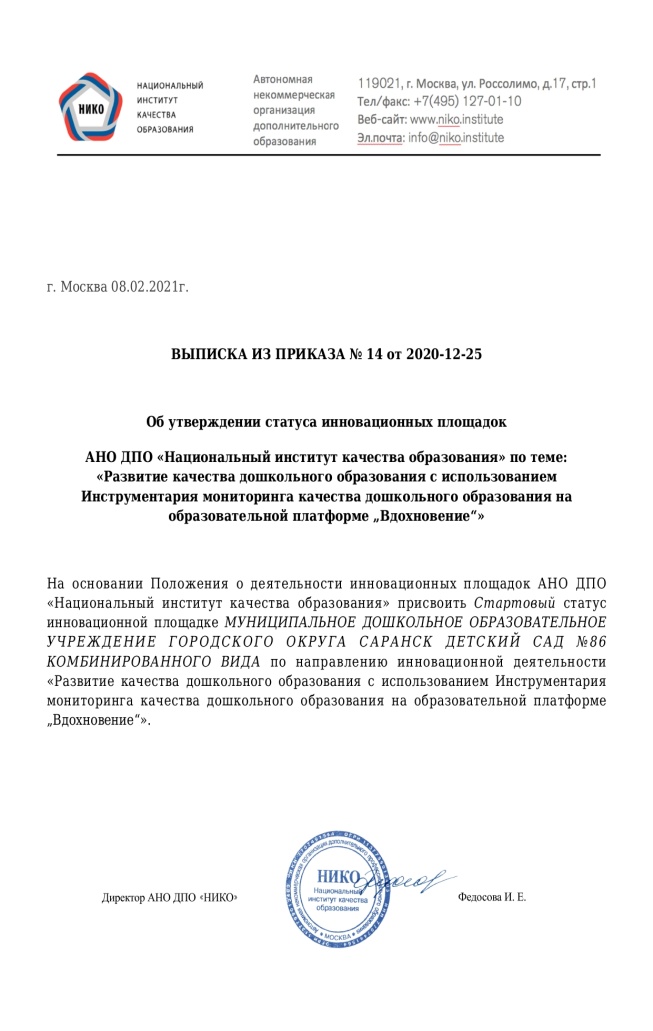 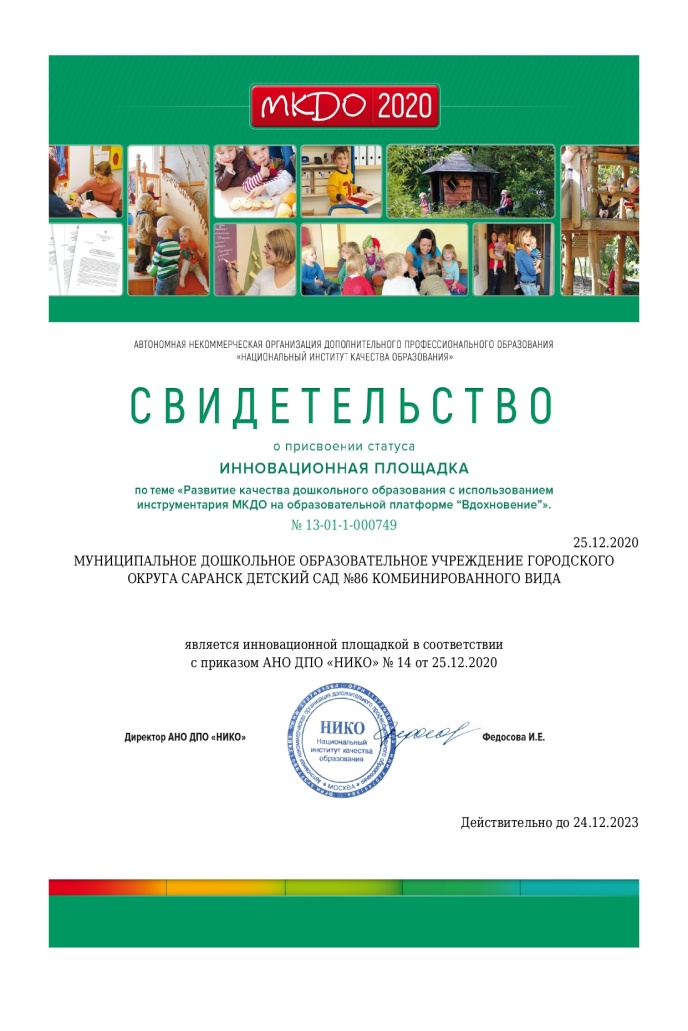 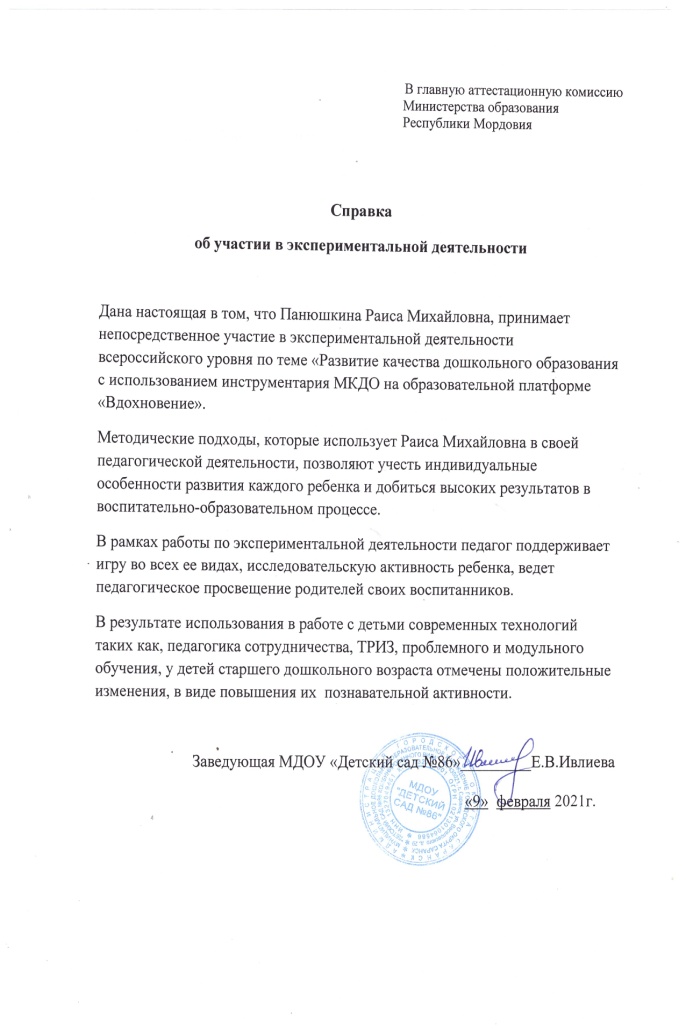 2. Наставничество
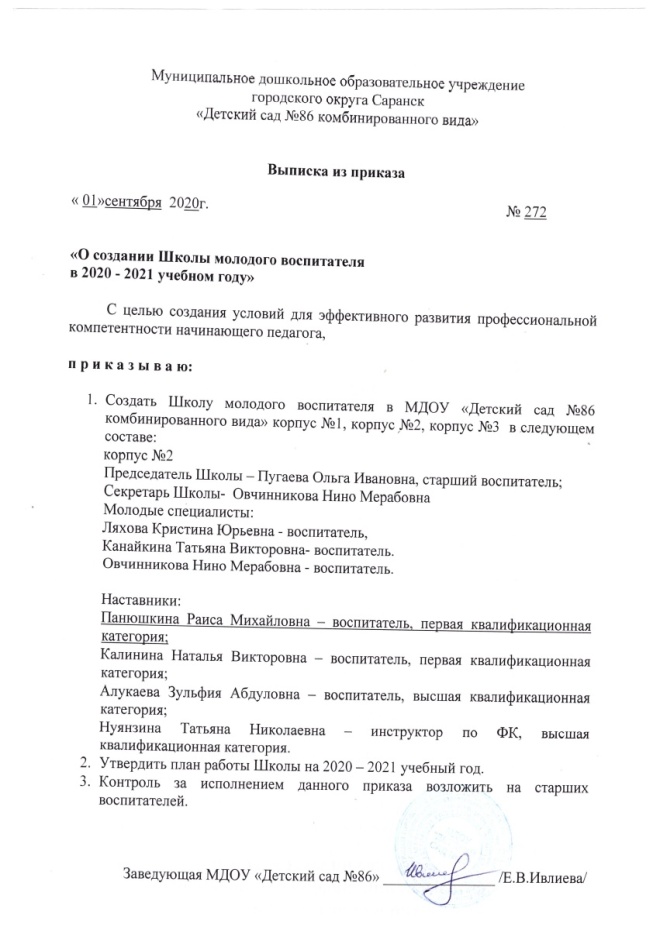 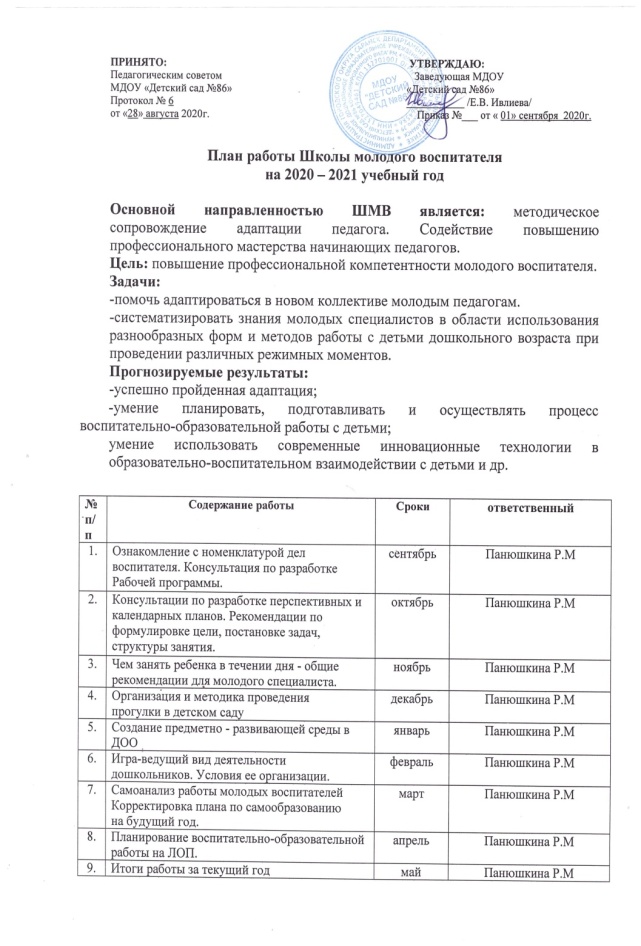 3. Наличие публикацийИнтернет публикации
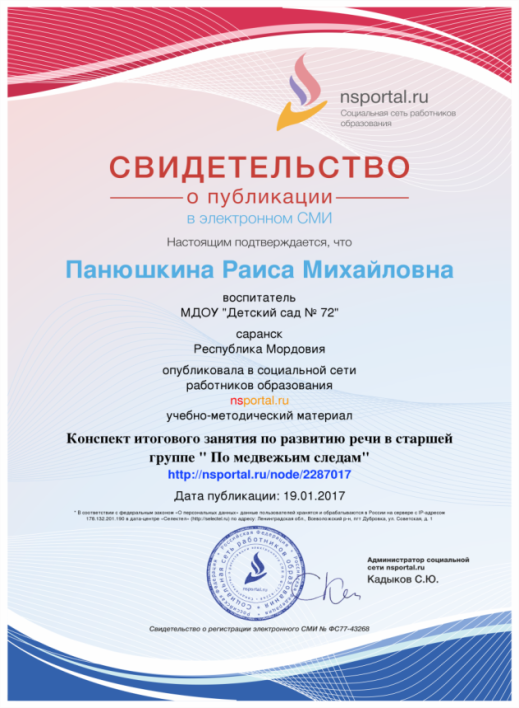 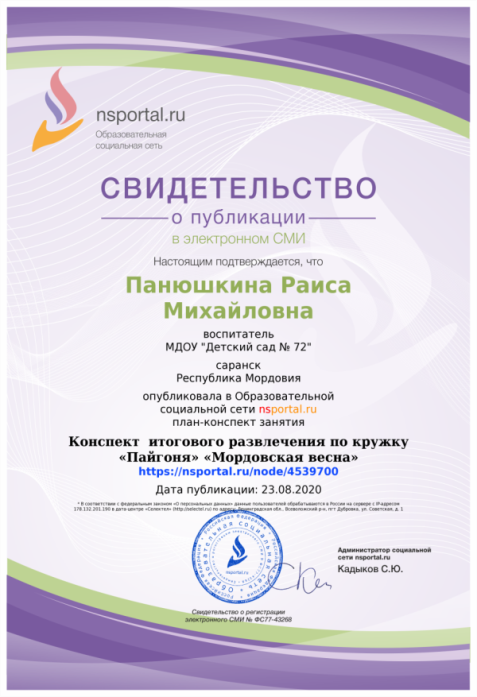 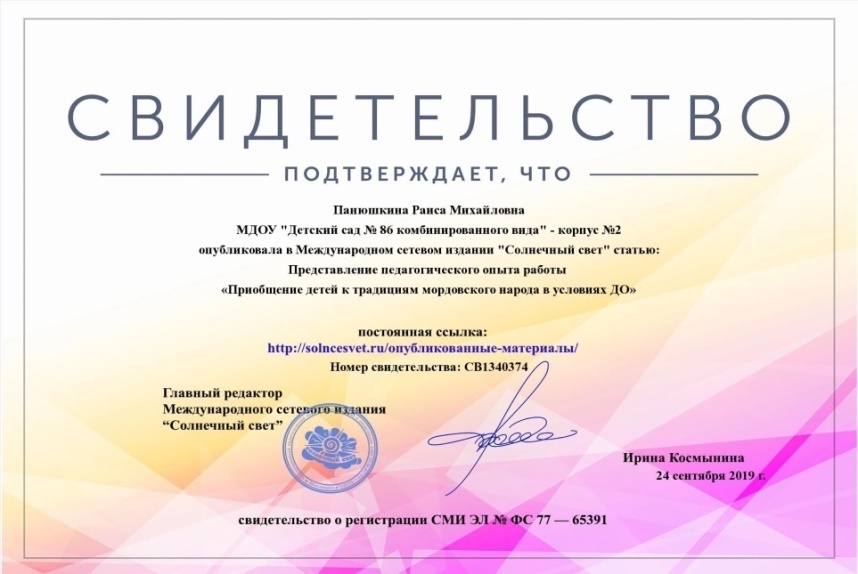 Всероссийский уровень
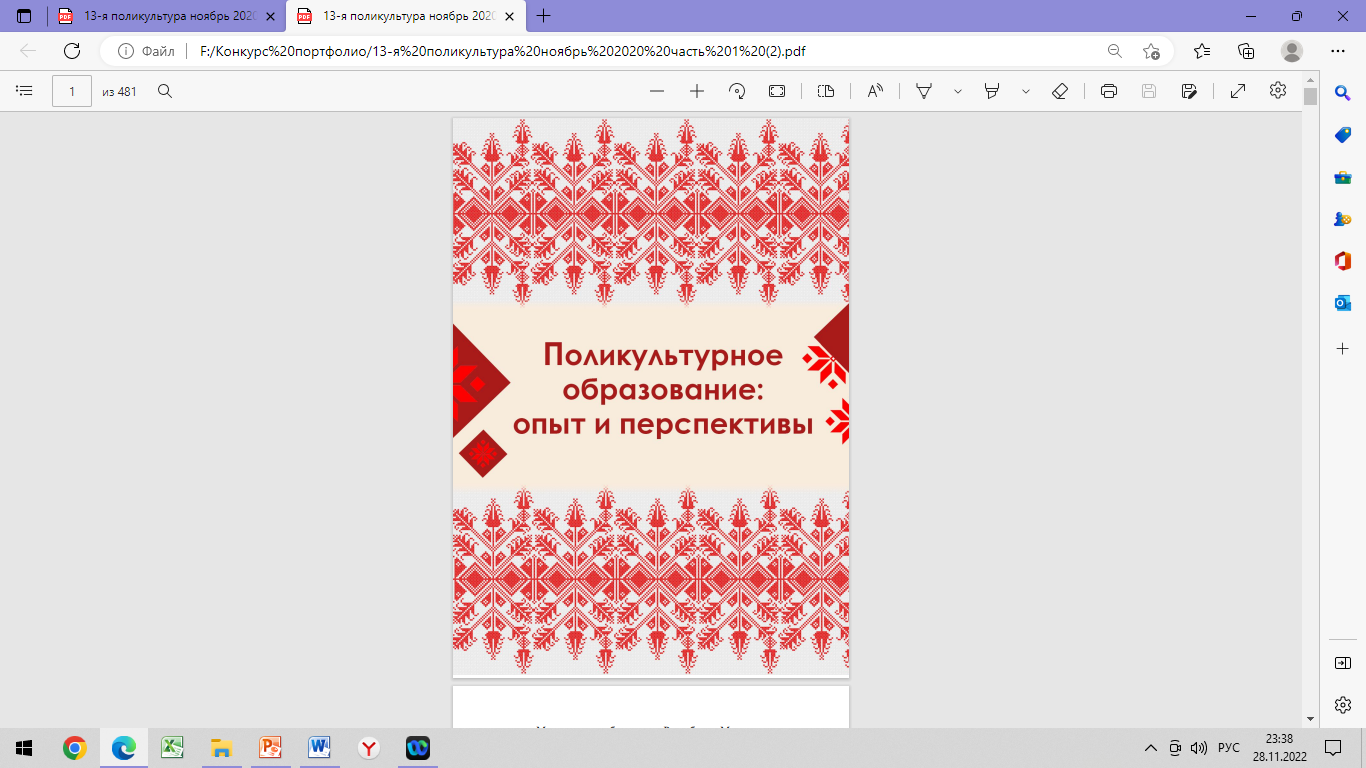 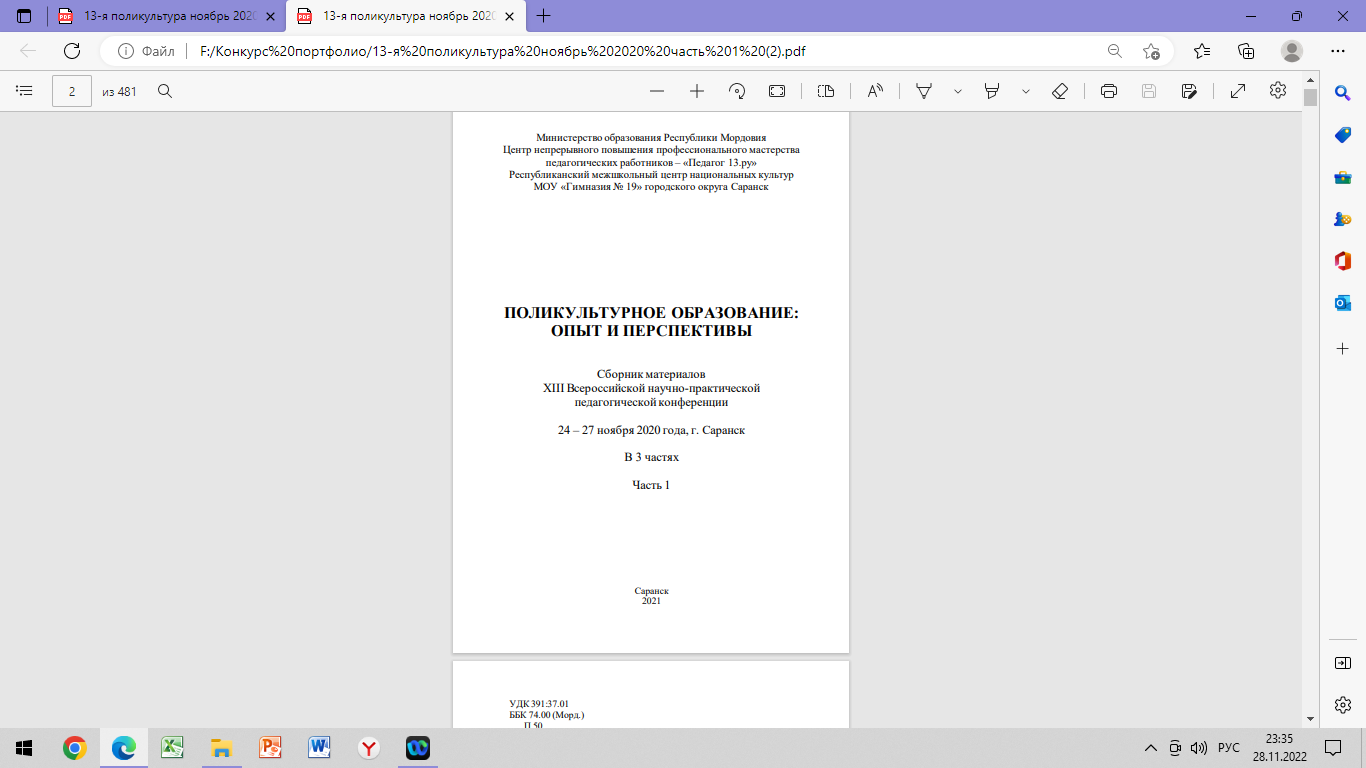 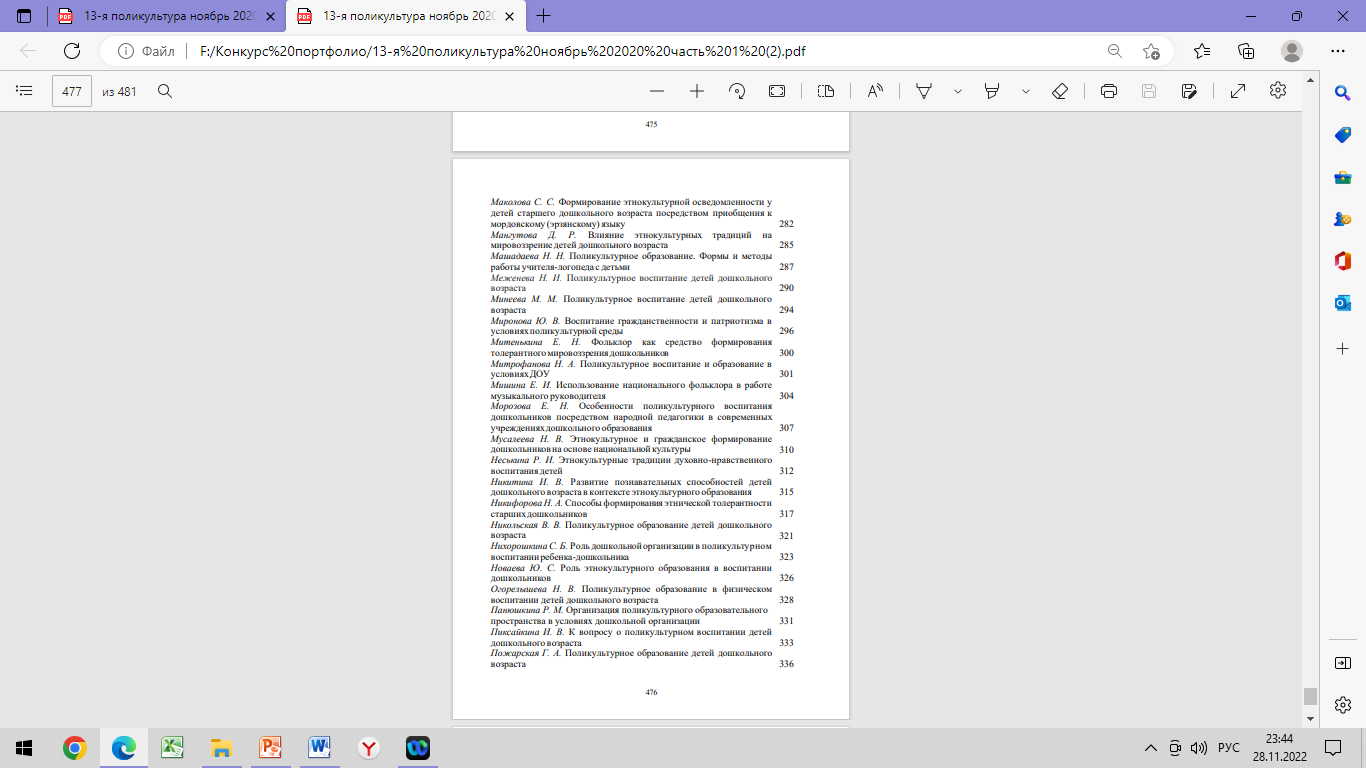 Международный уровень
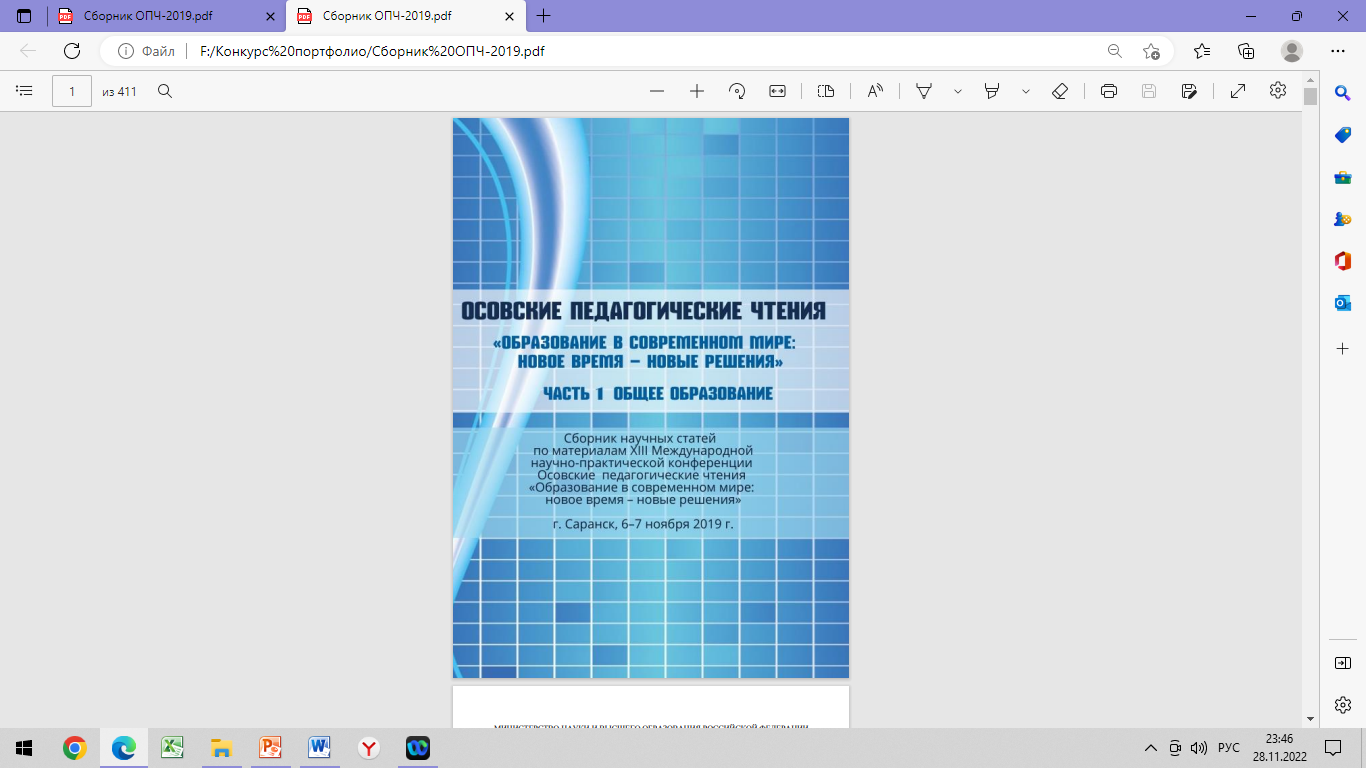 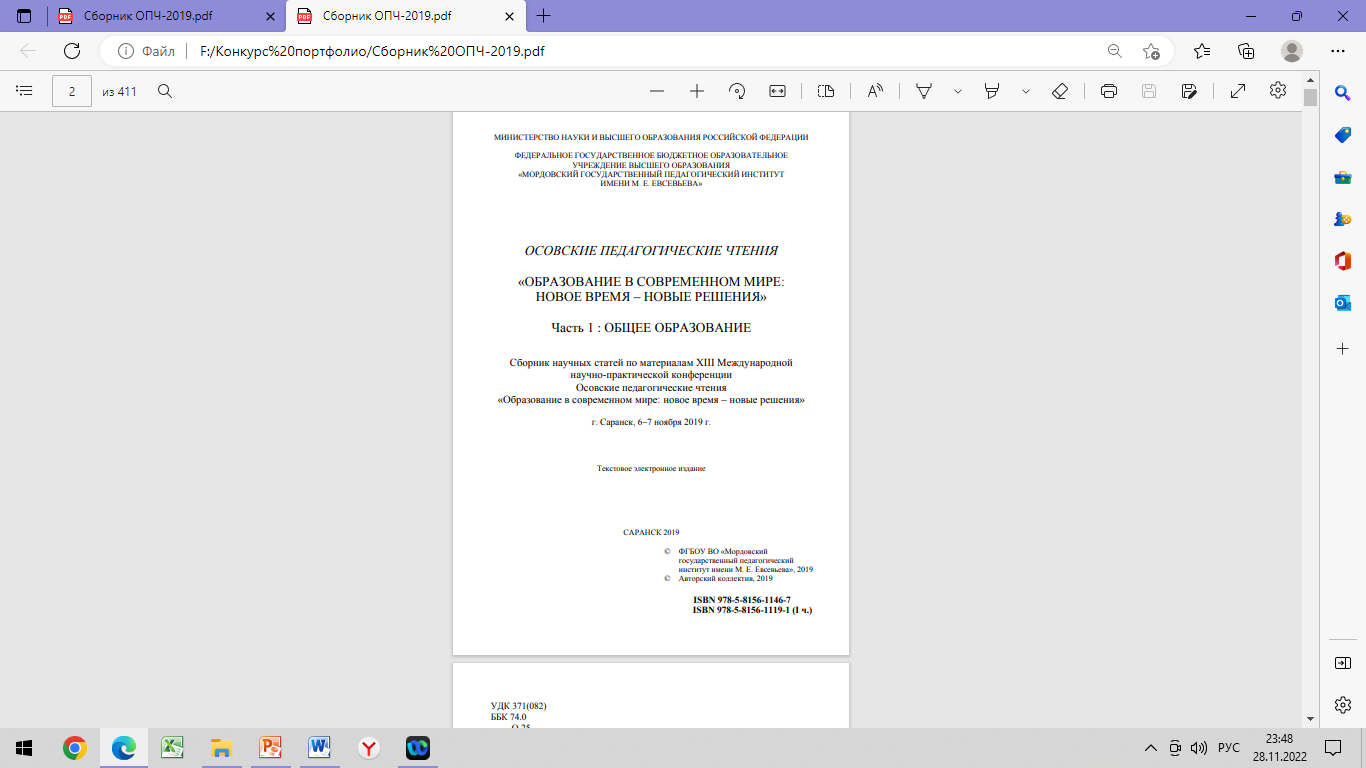 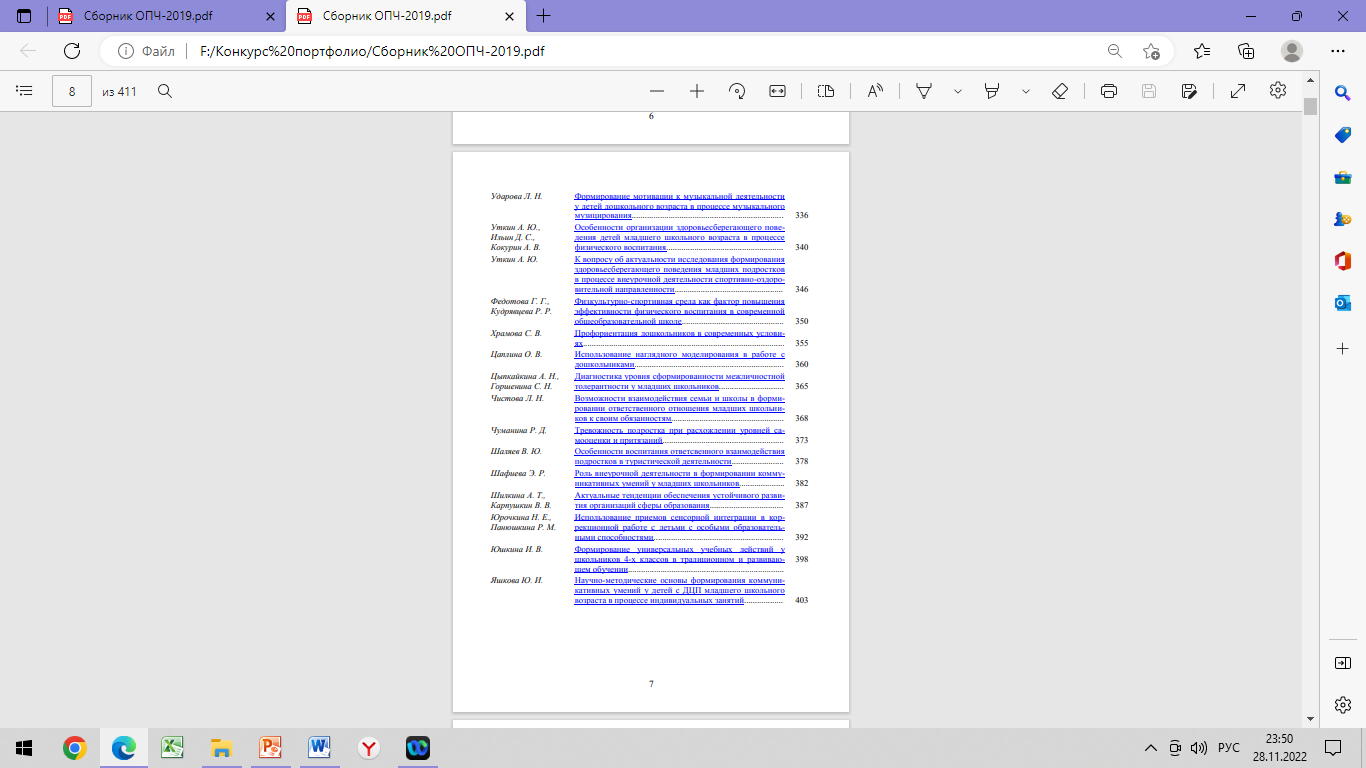 4. Результаты участия воспитанников в конкурсах, выставках, турнирах, соревнованиях, акциях, фестивалях Интернет конкурсы
Муниципальный уровень
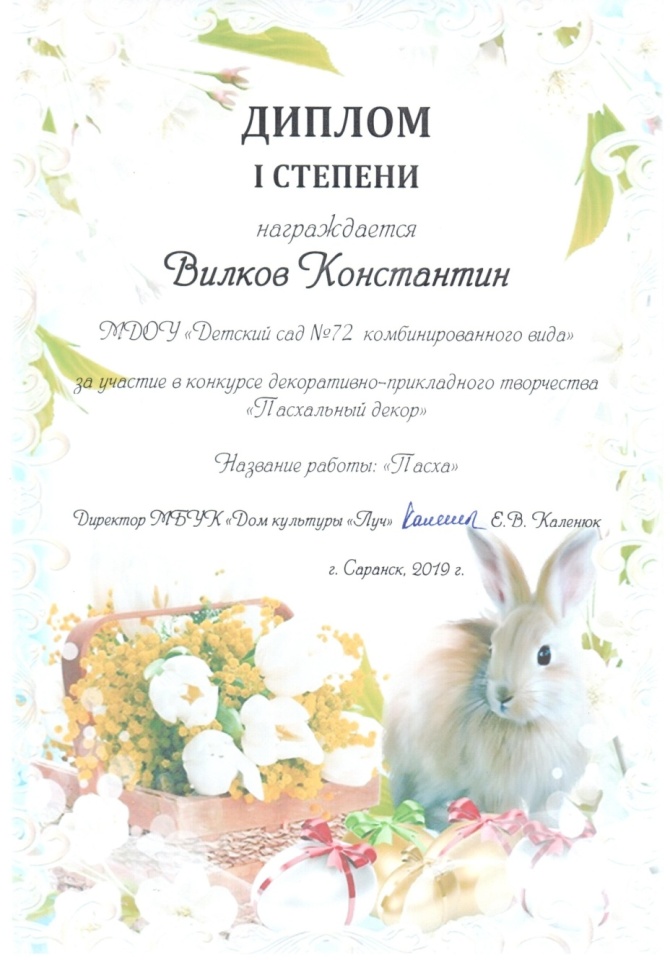 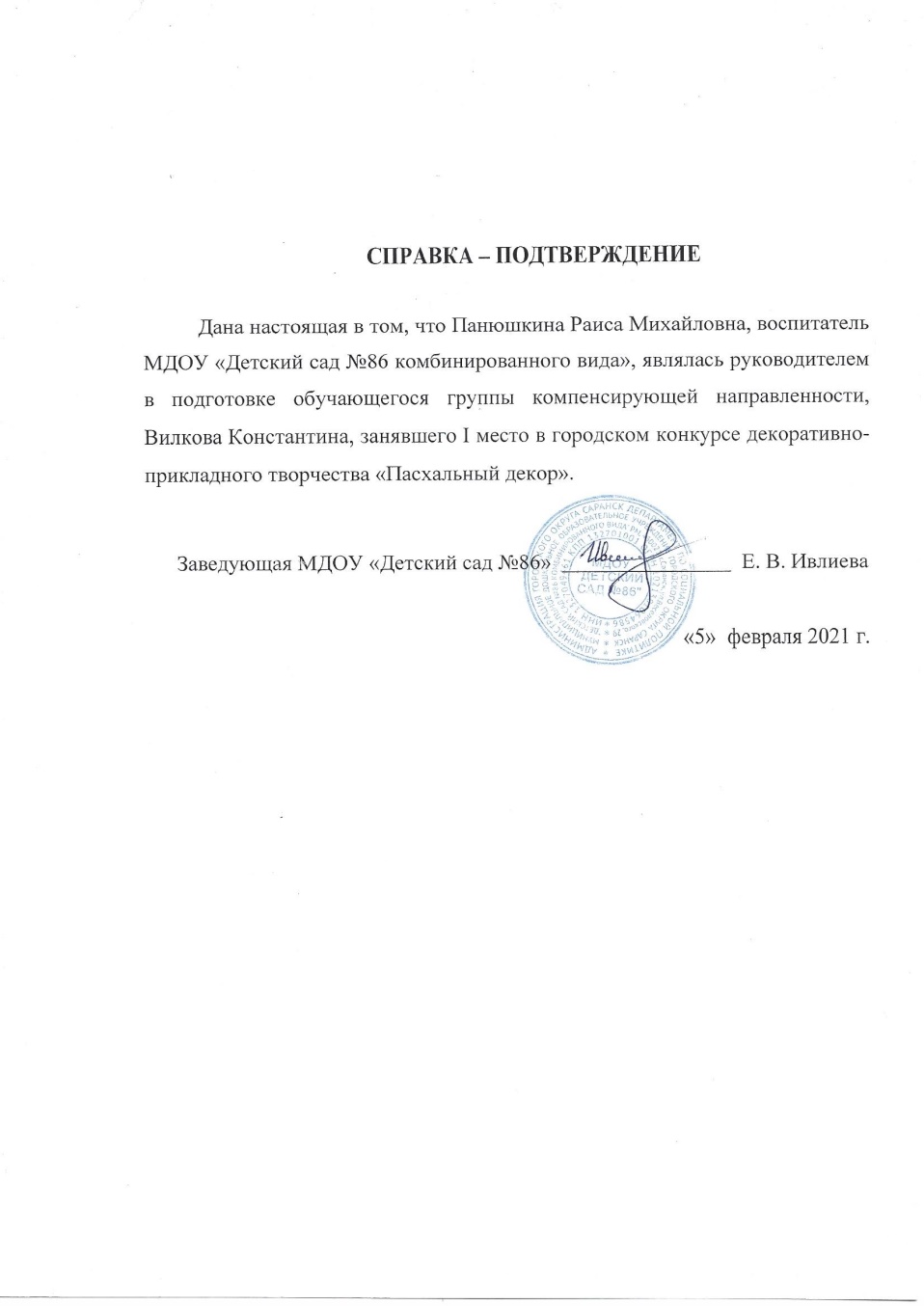 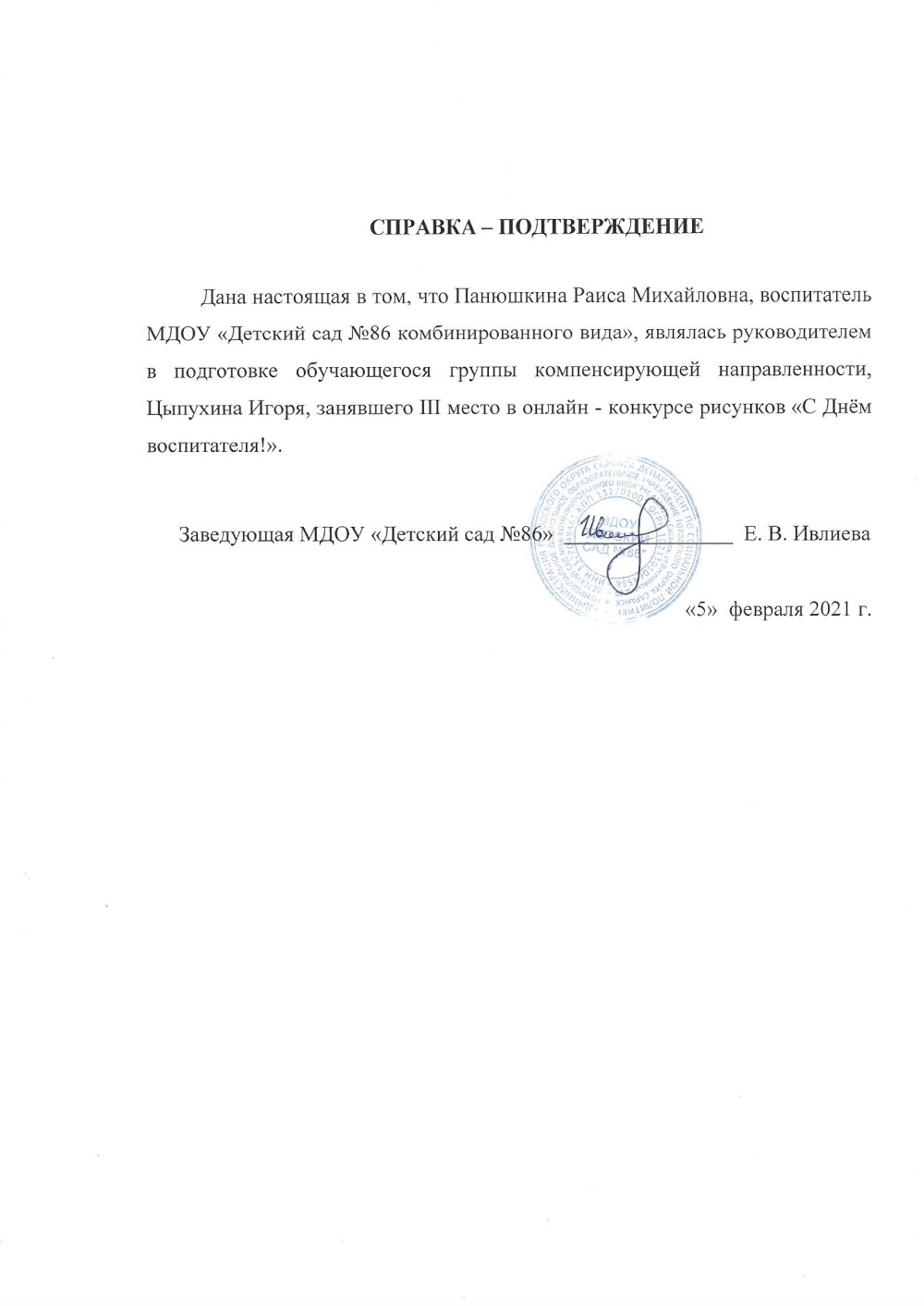 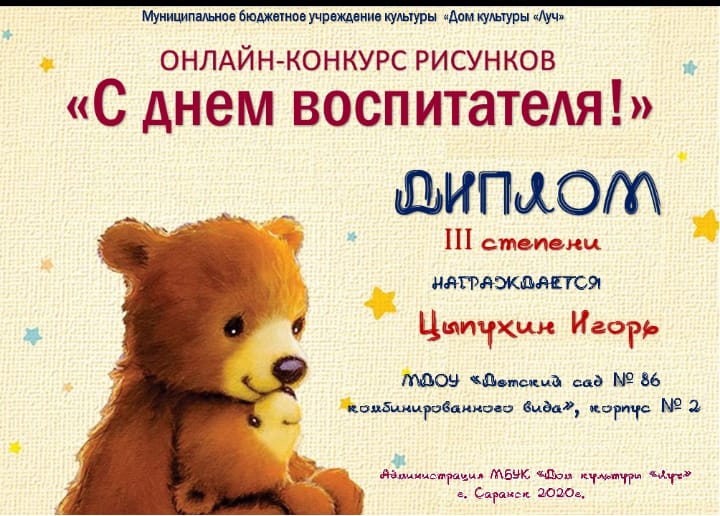 Республиканский уровень
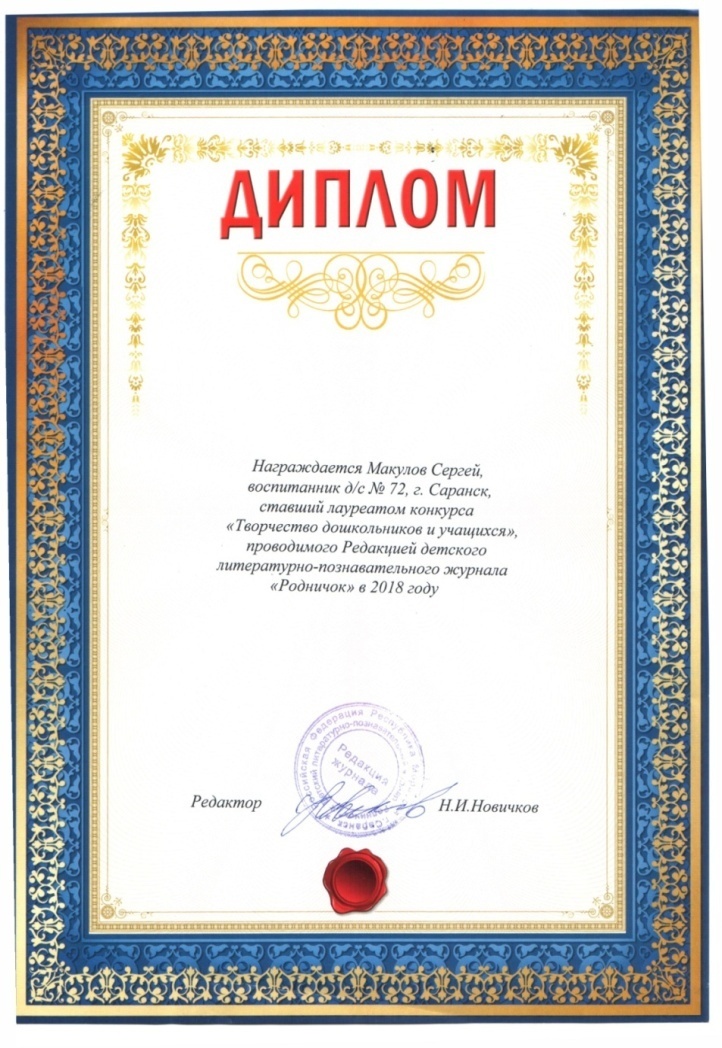 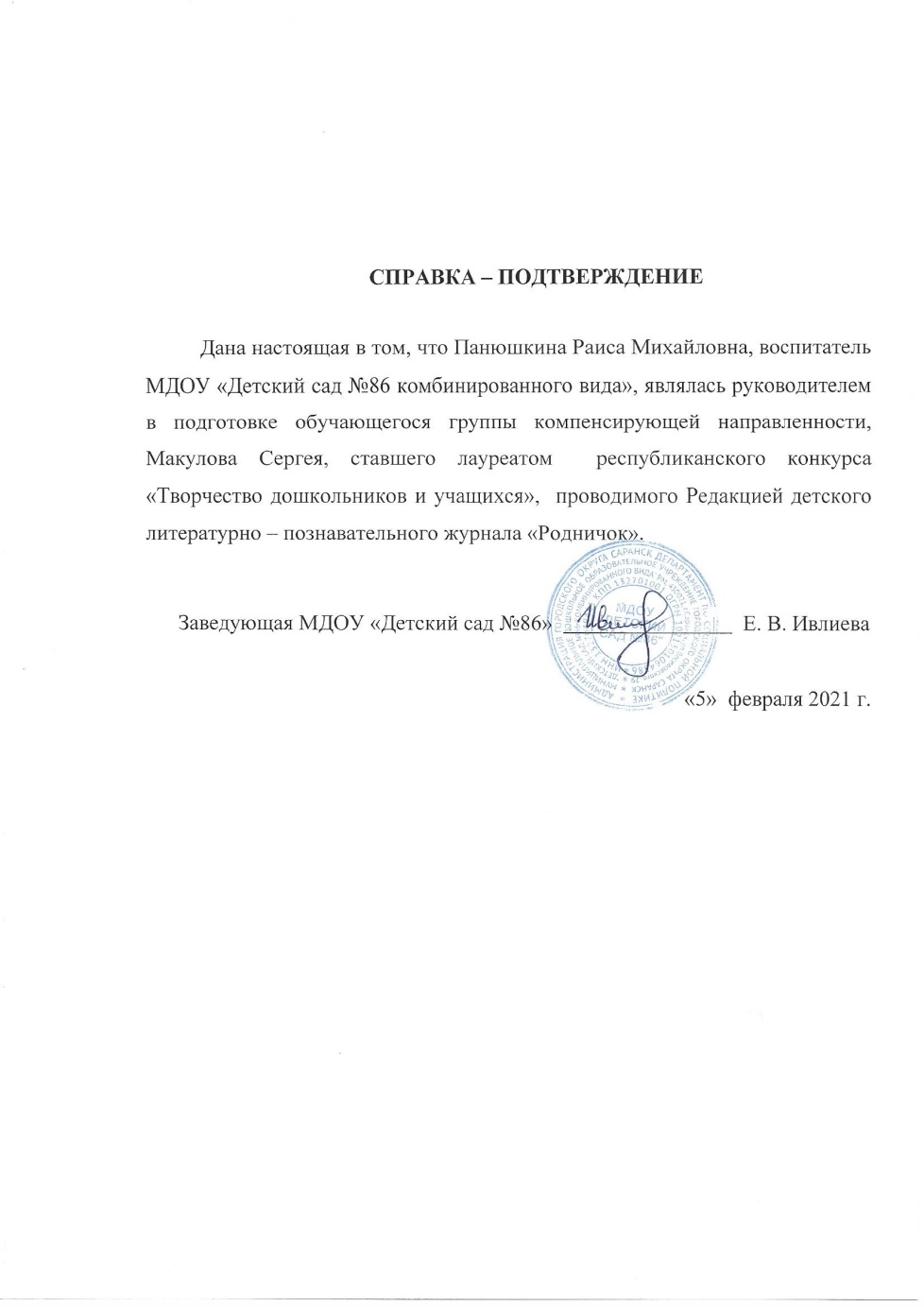 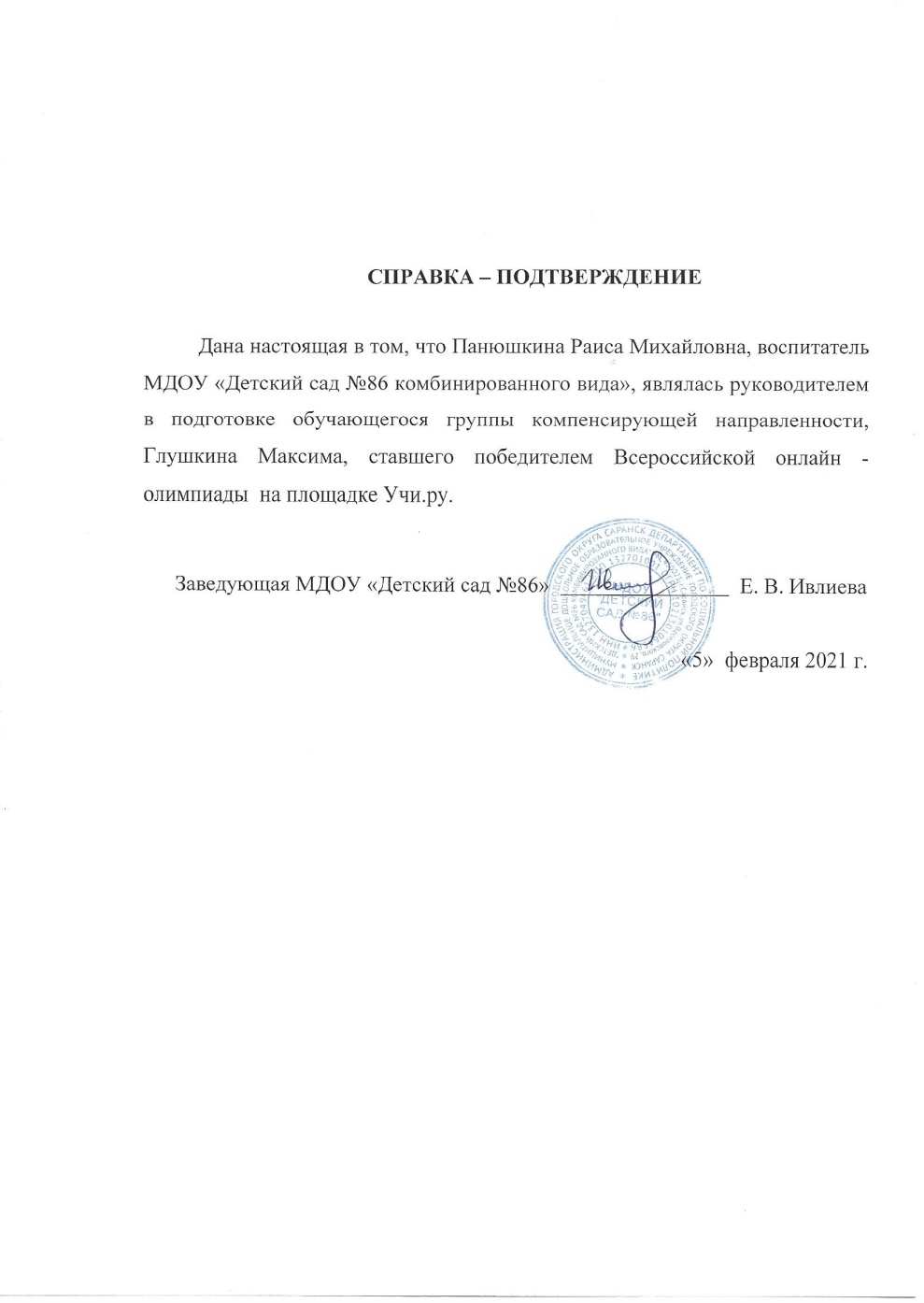 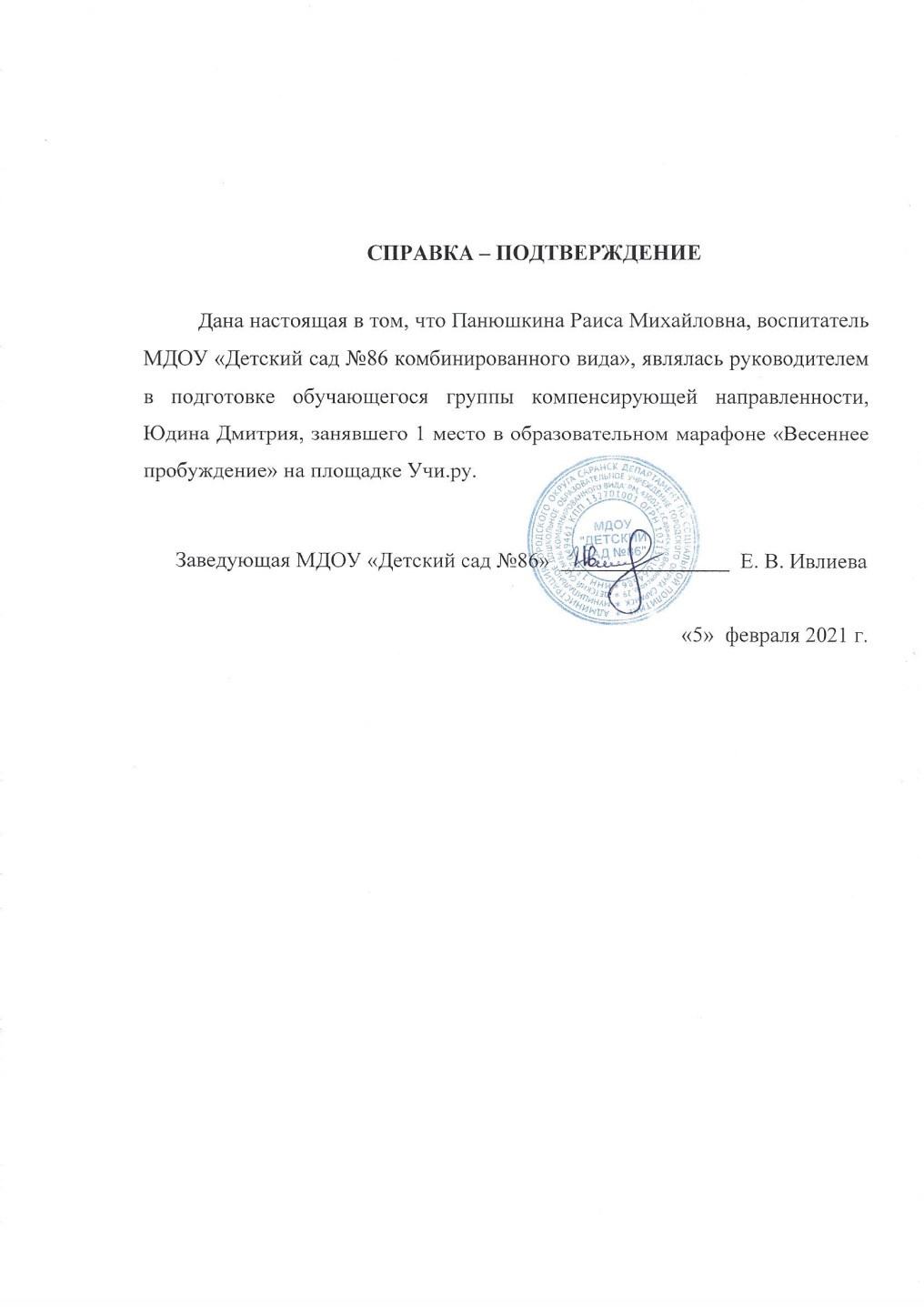 5. Наличие авторских программ
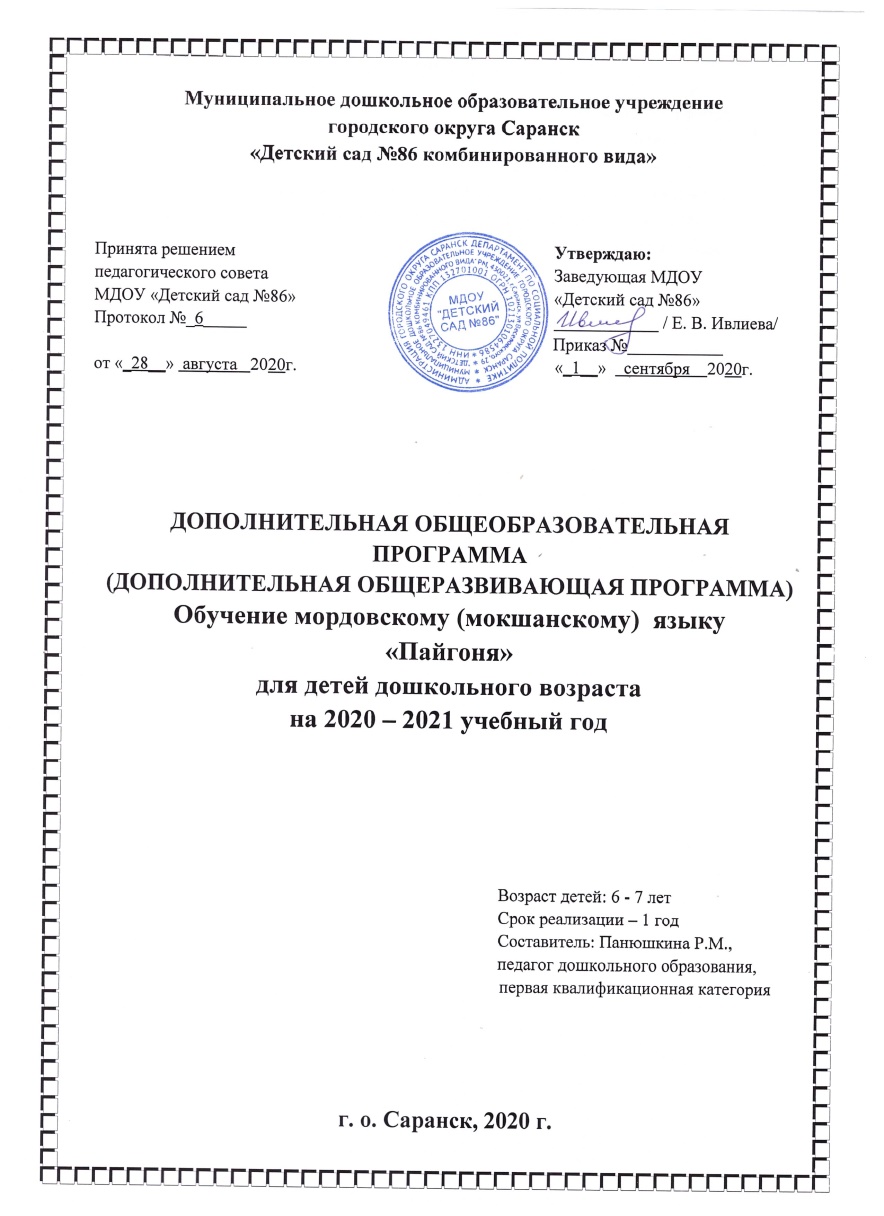 6. Выступления на заседаниях методических советов, научно – практических конференциях, педагогических чтениях, семинарах, секциях, форумах, радиопередачах (очно)
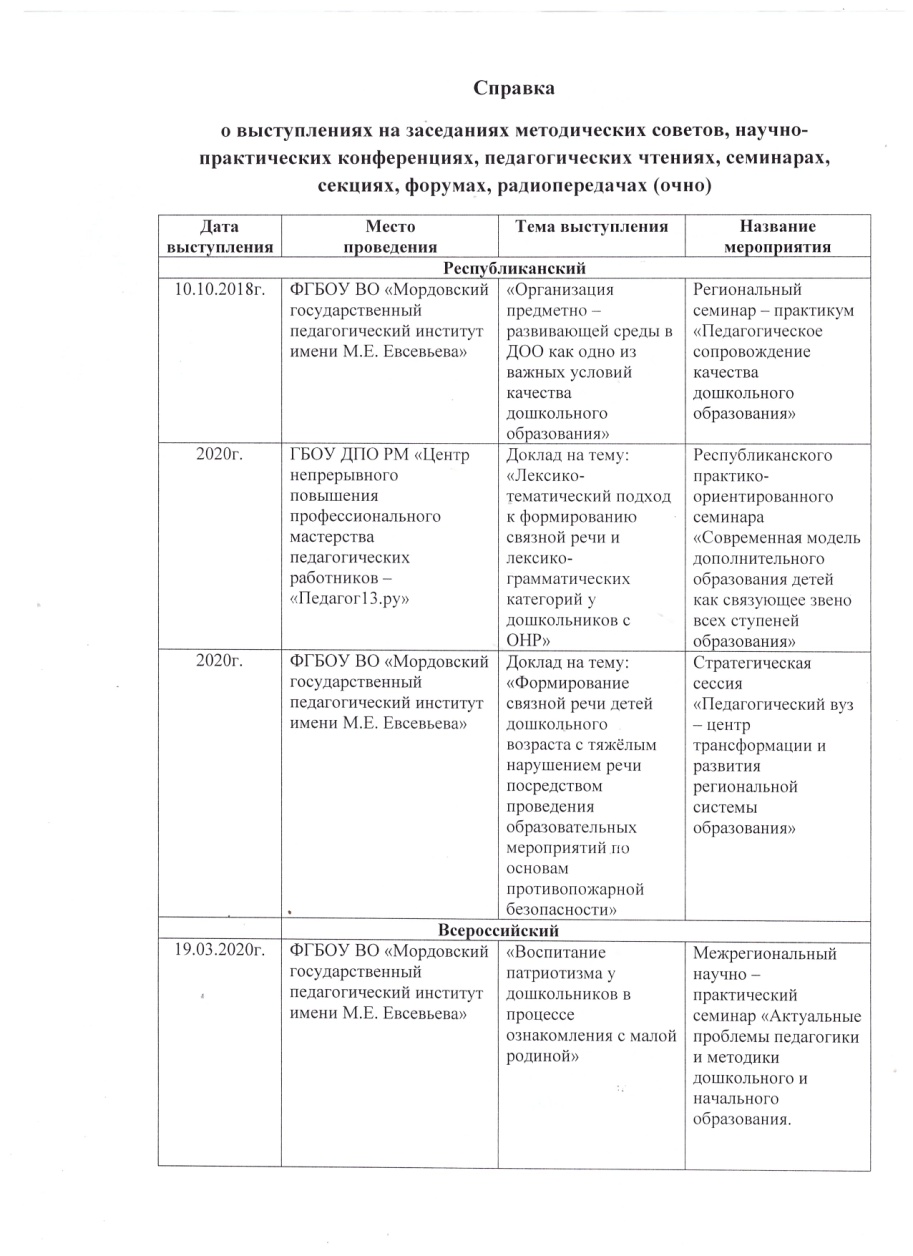 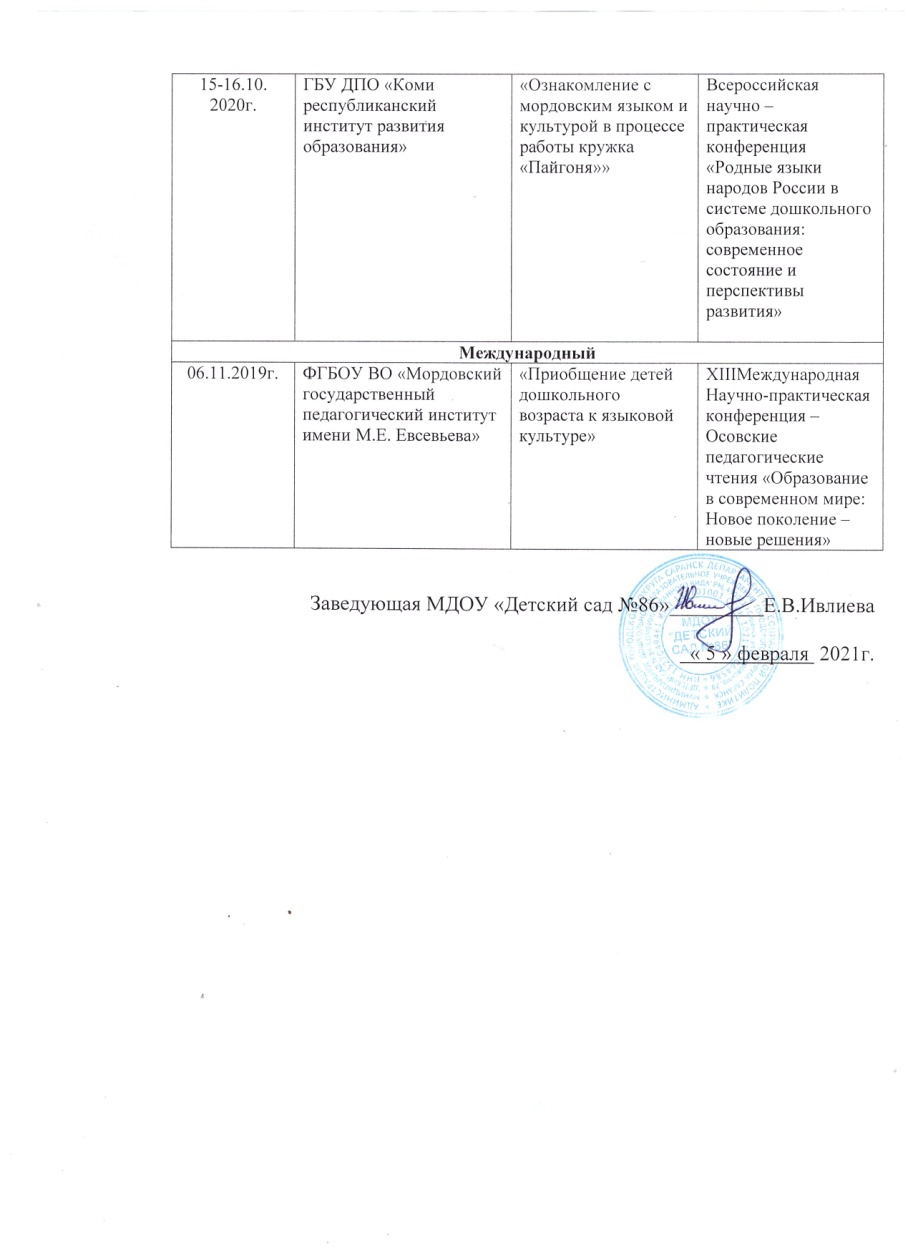 Республиканский уровень
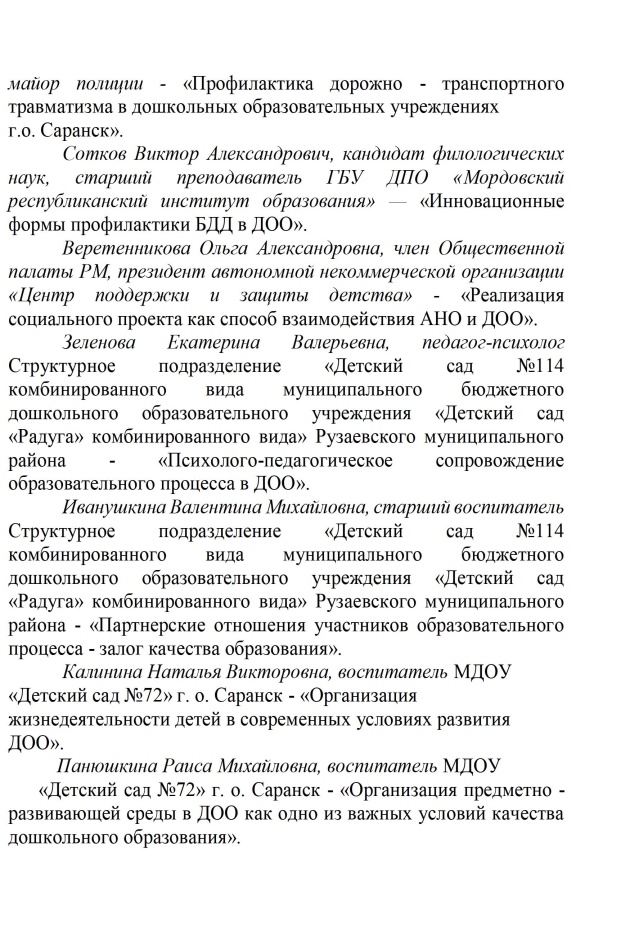 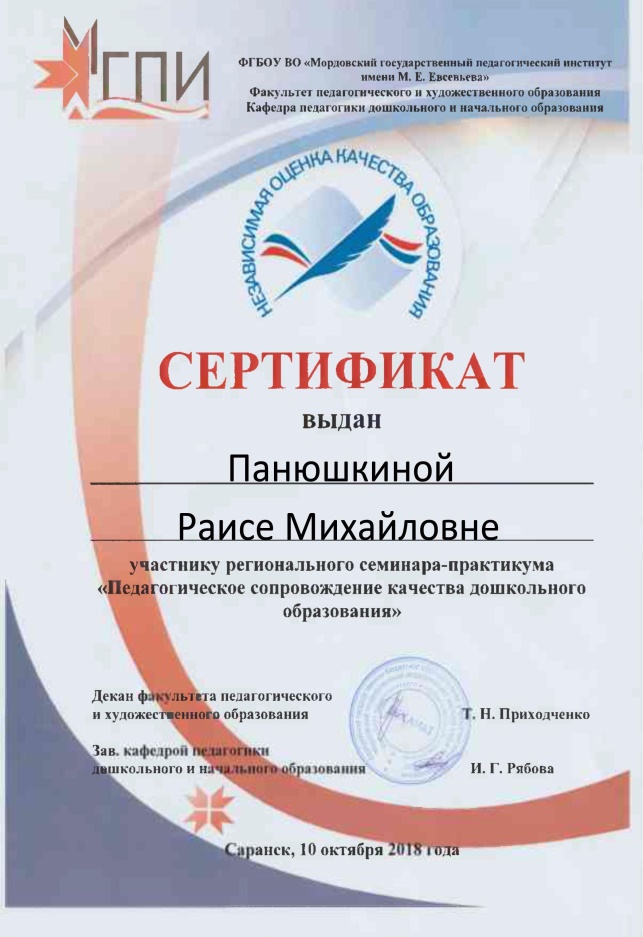 Всероссийский уровень
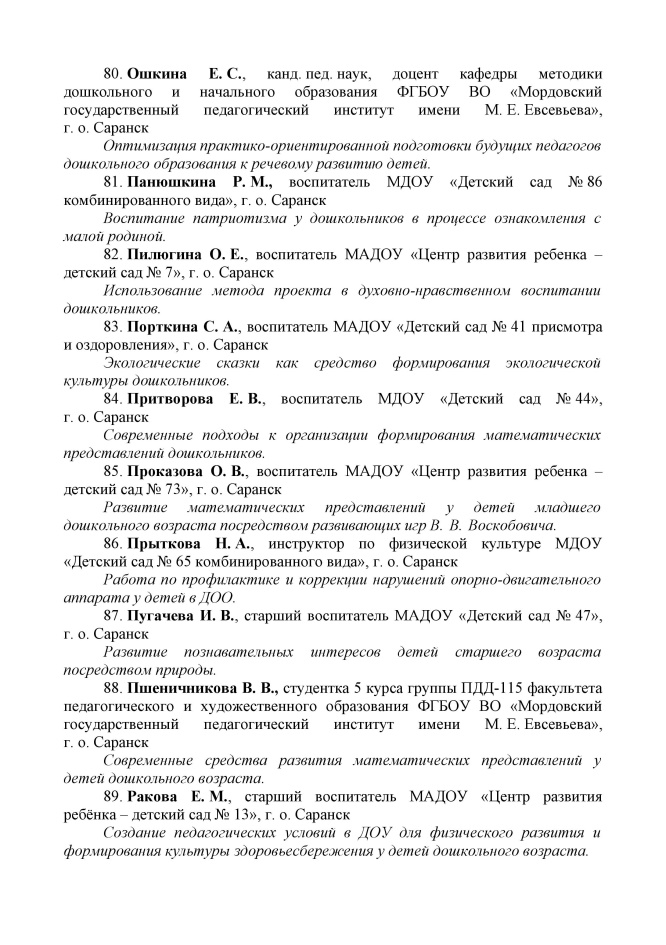 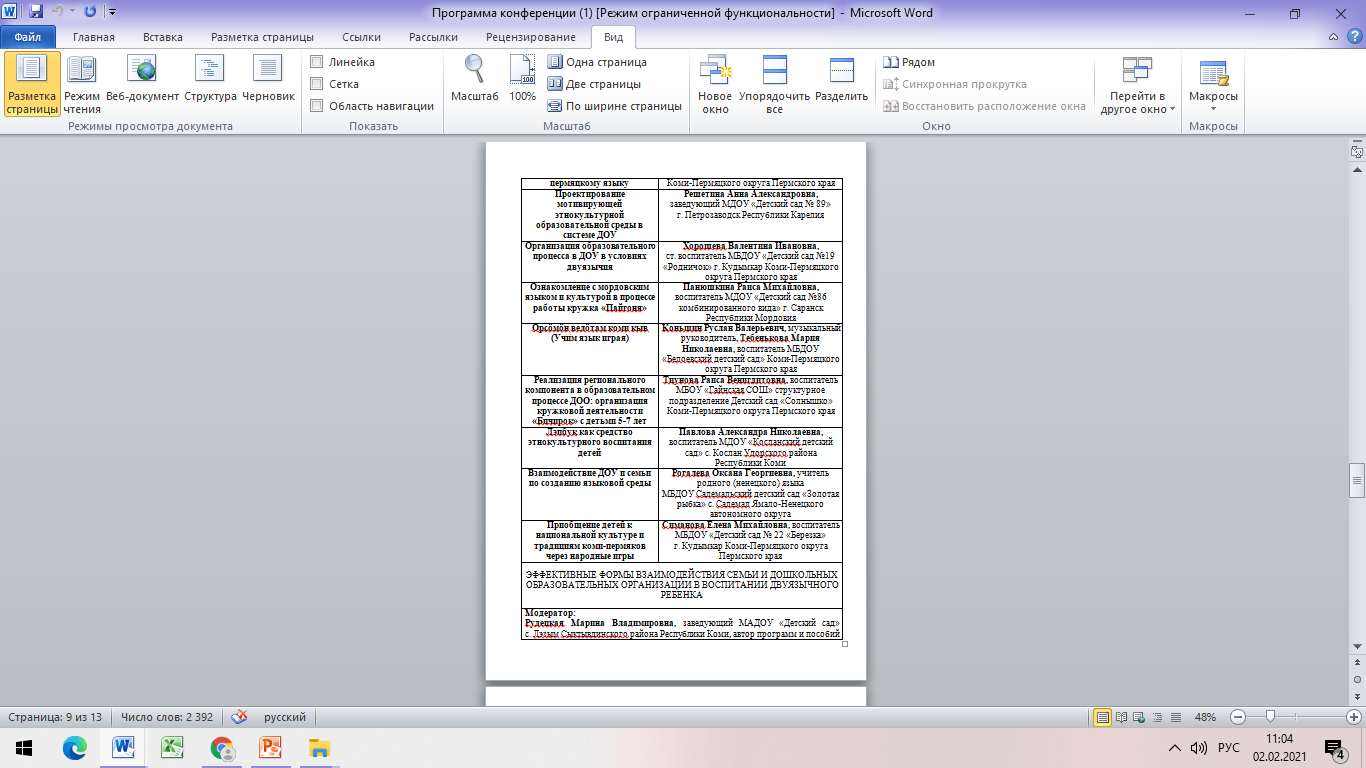 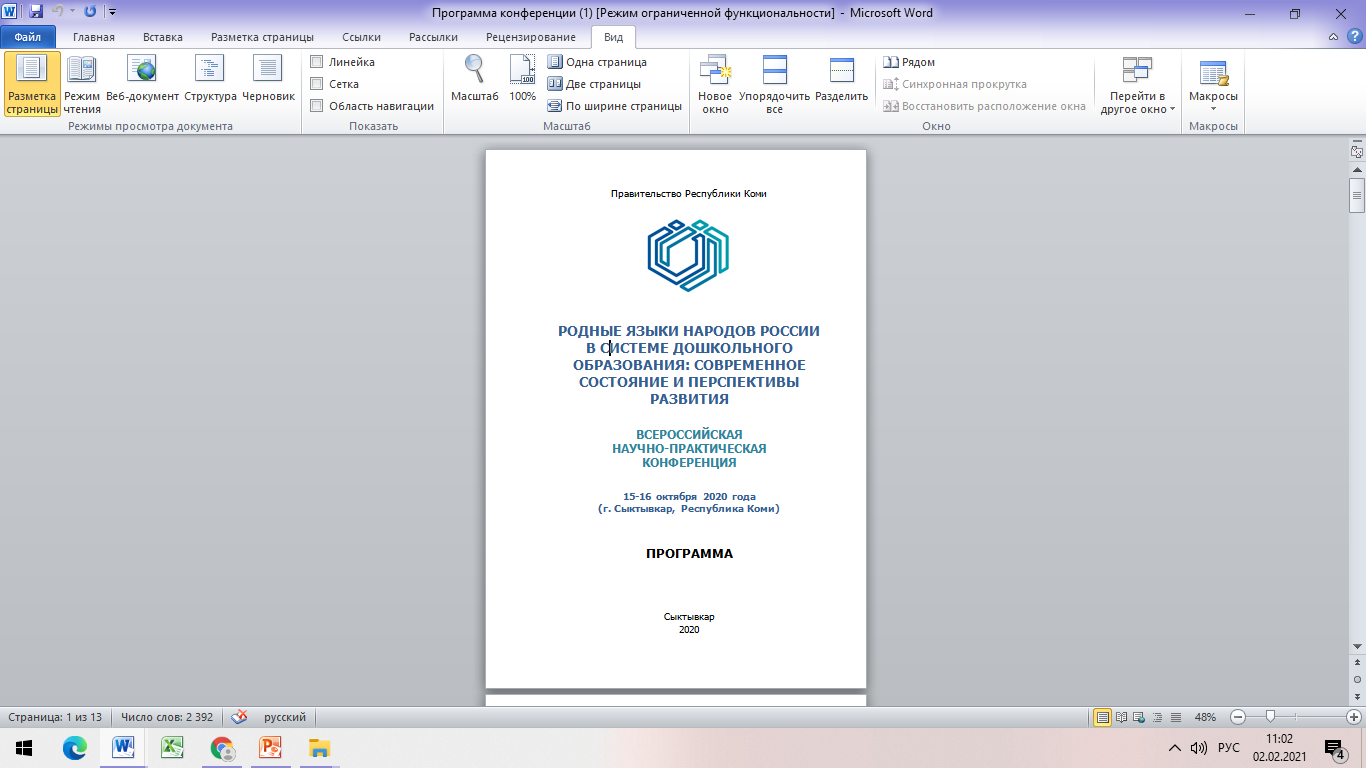 Международный уровень
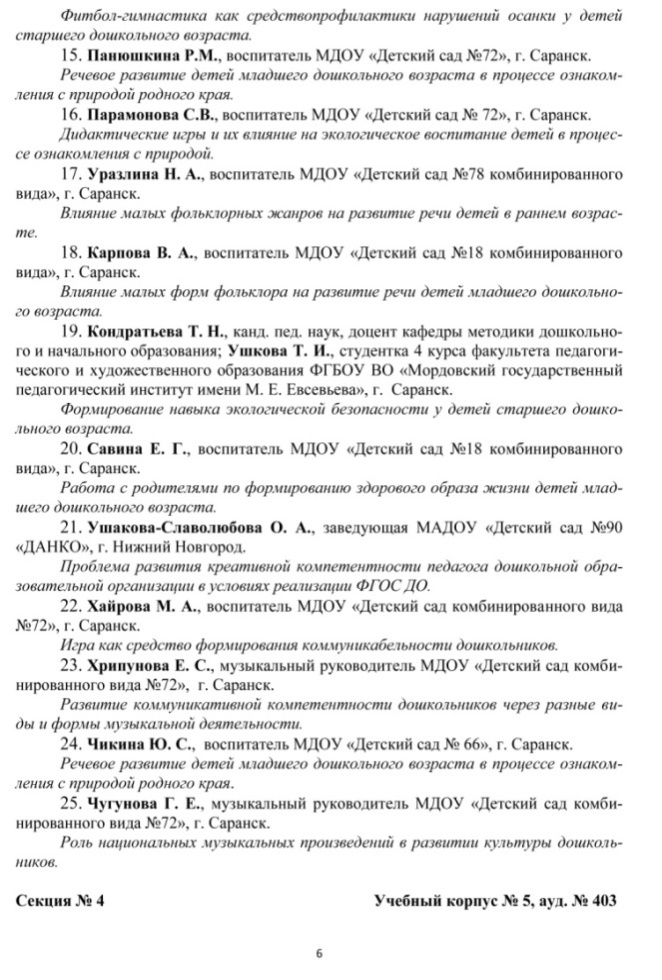 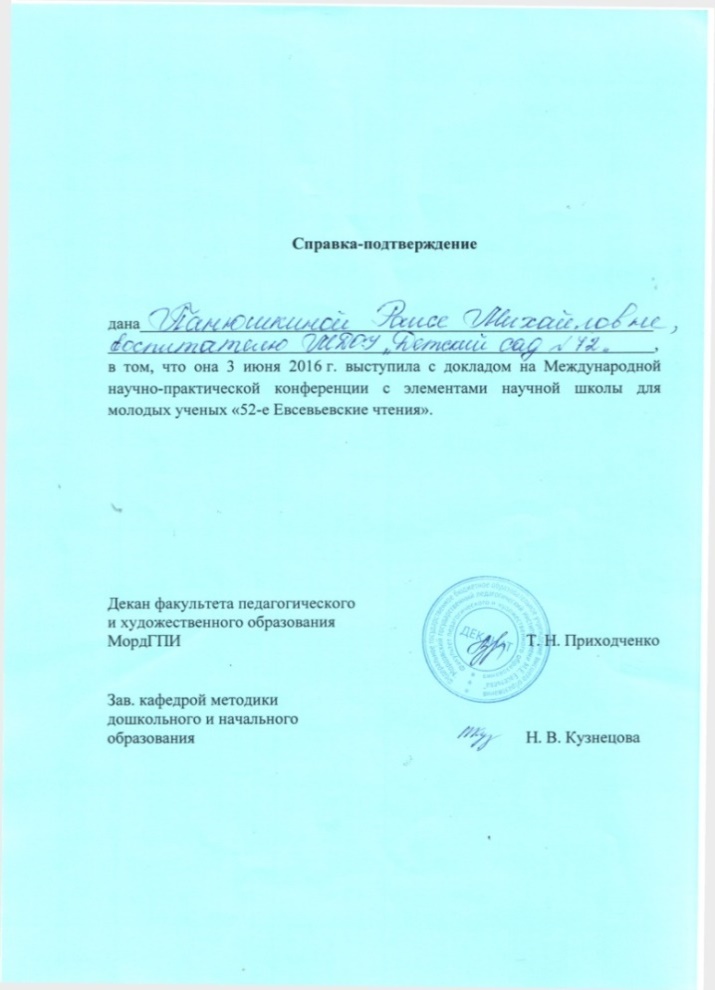 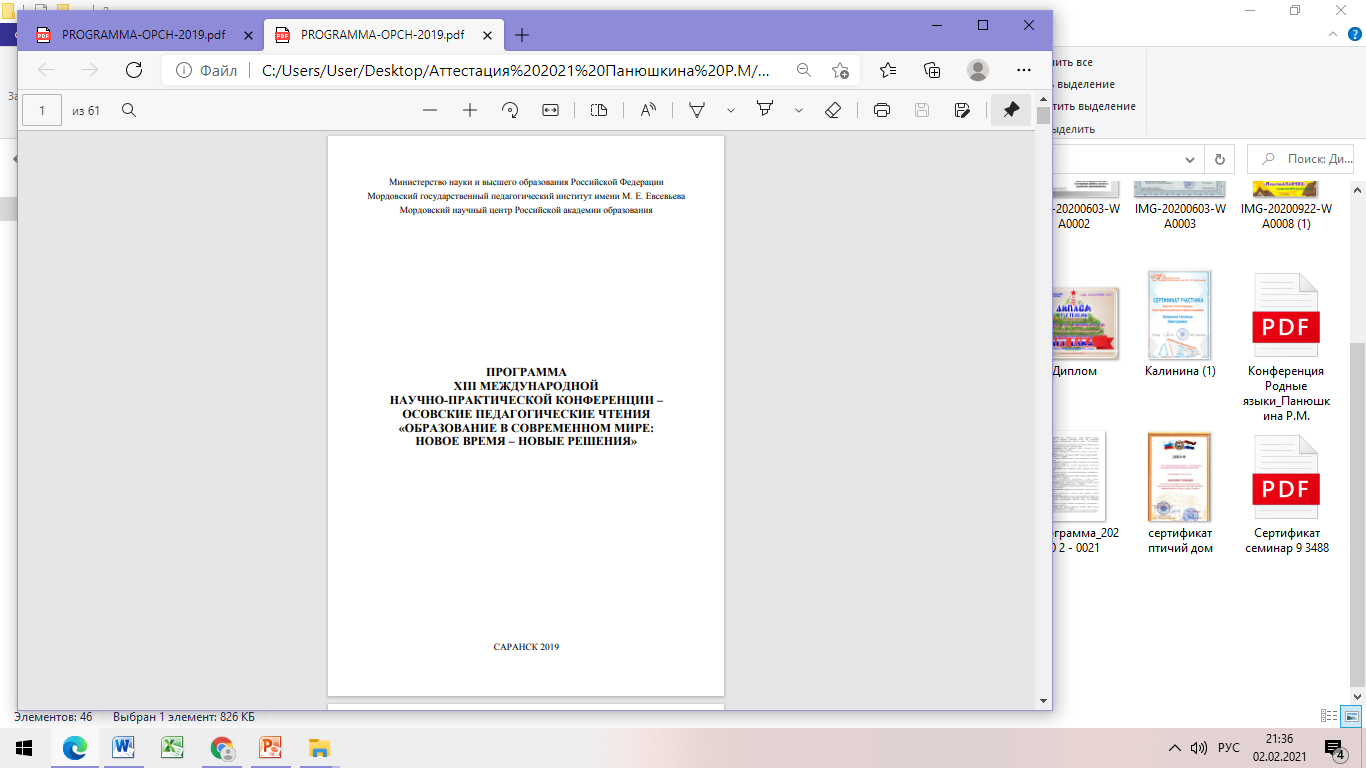 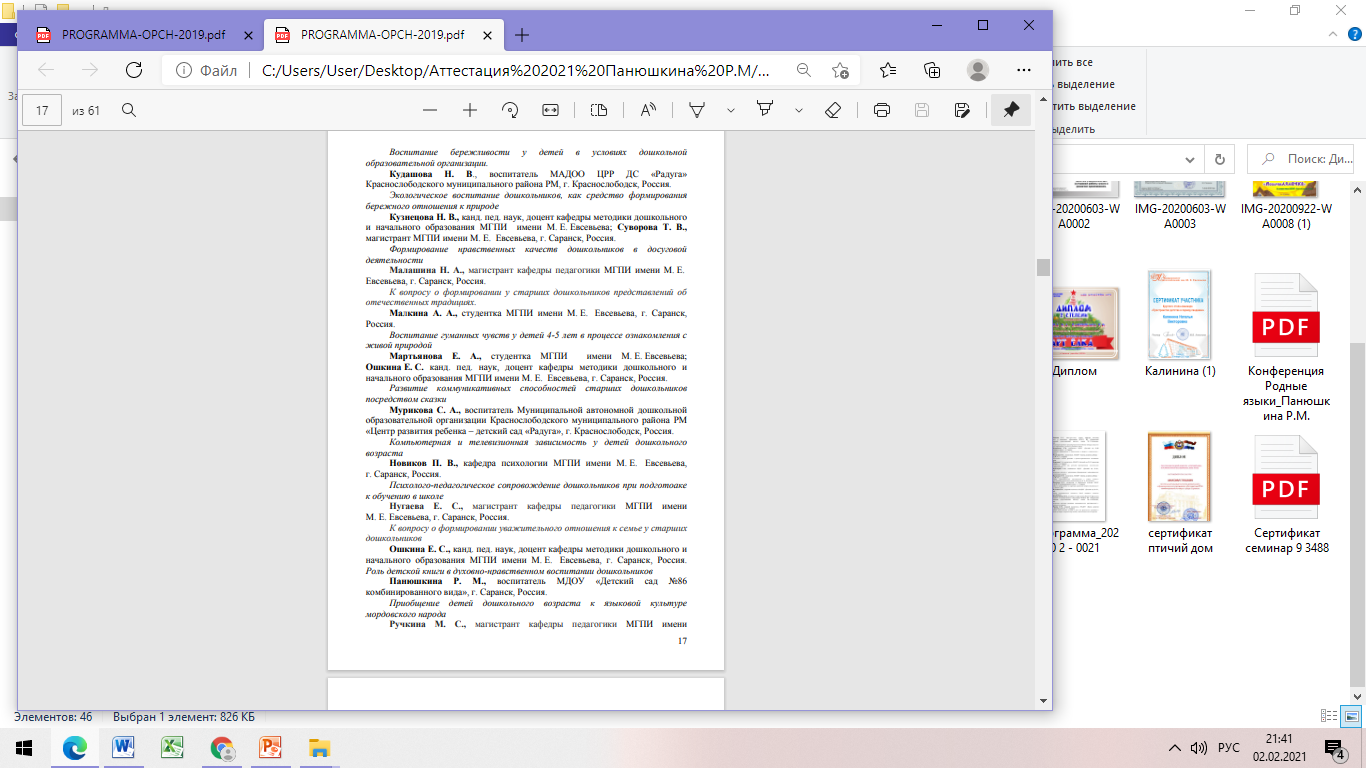 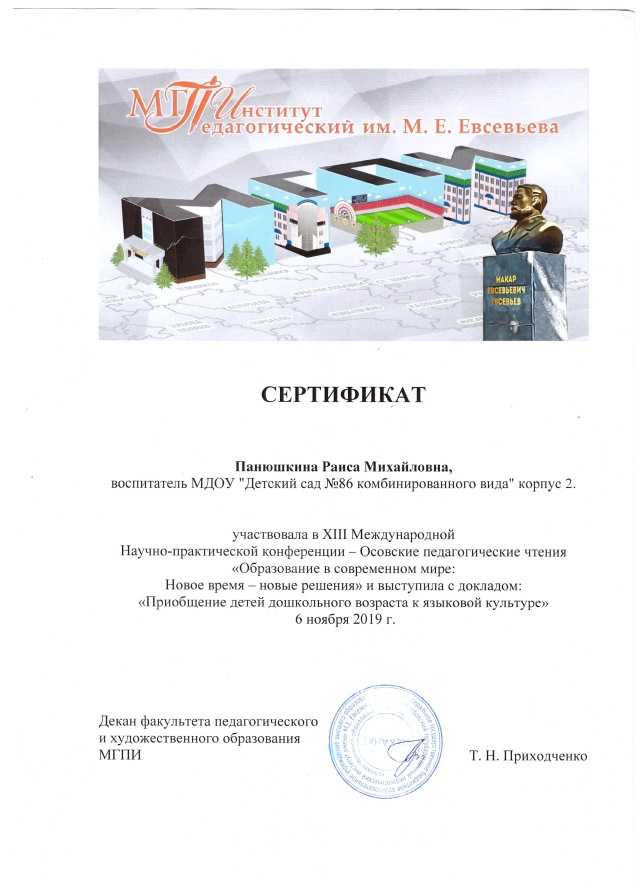 7. Проведение открытых занятий, мастер – классов, мероприятий
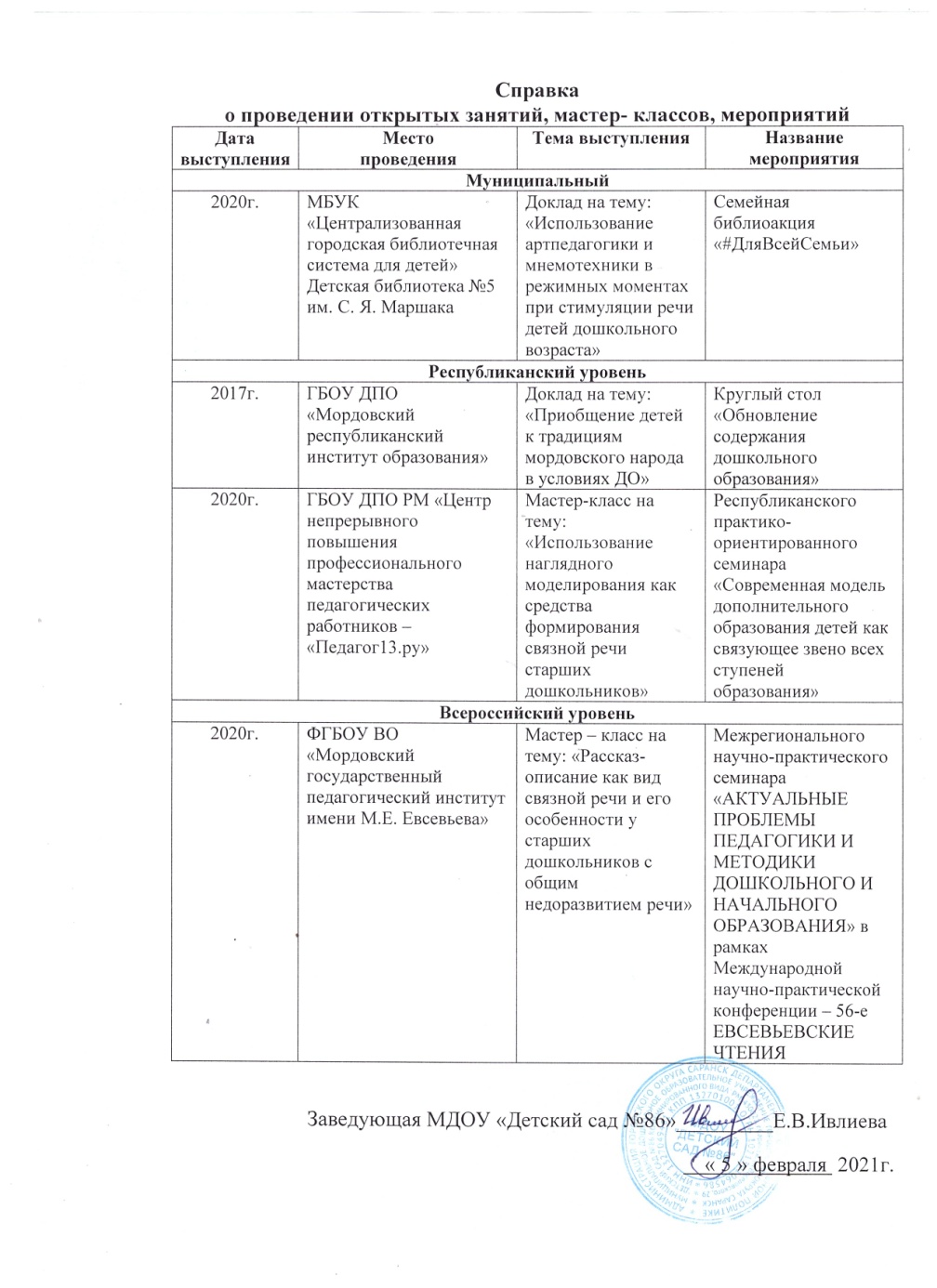 Муниципальный  уровень
Республиканский  уровень
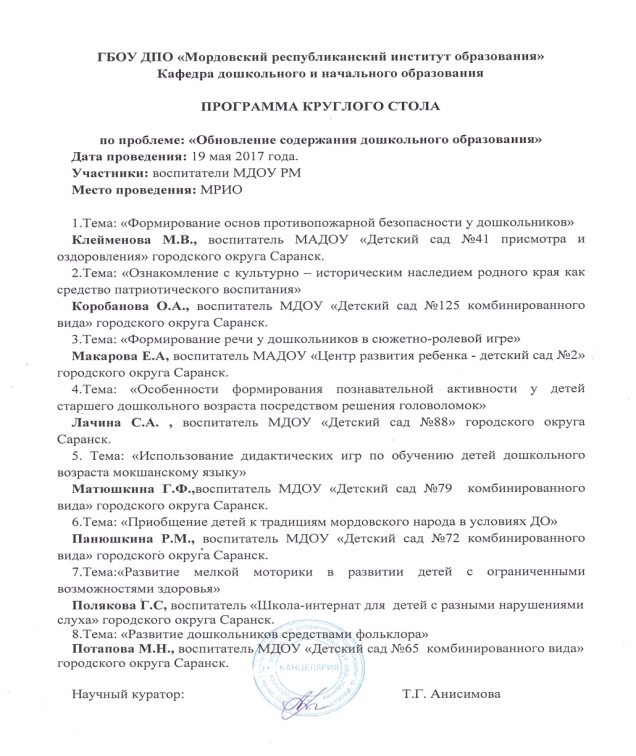 Всероссийский  уровень
9. Общественно-педагогическая активность педагога: участие в комиссиях, педагогических сообществах, в жюри конкурсов
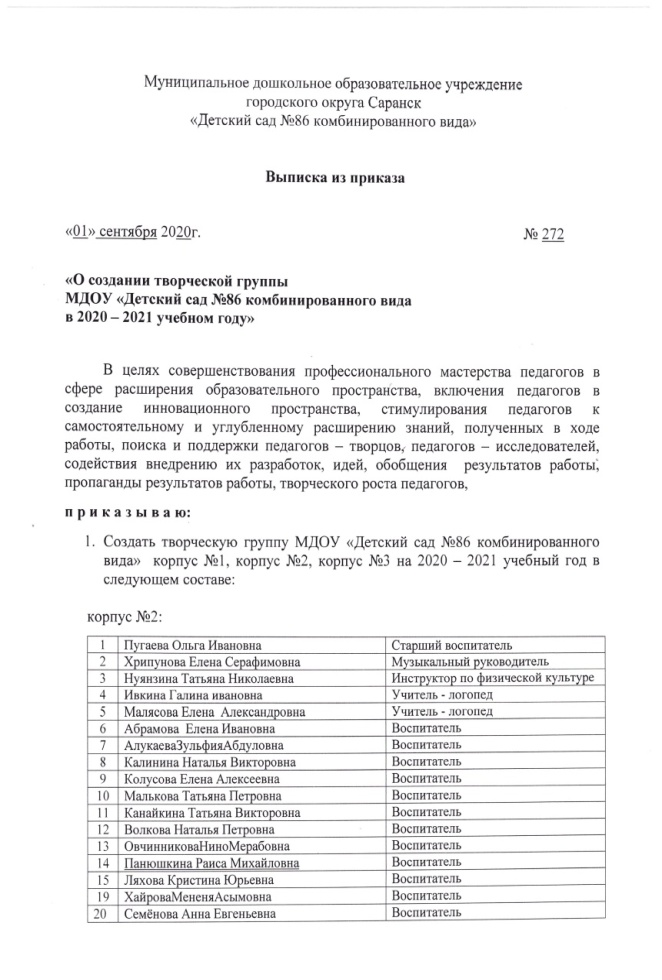 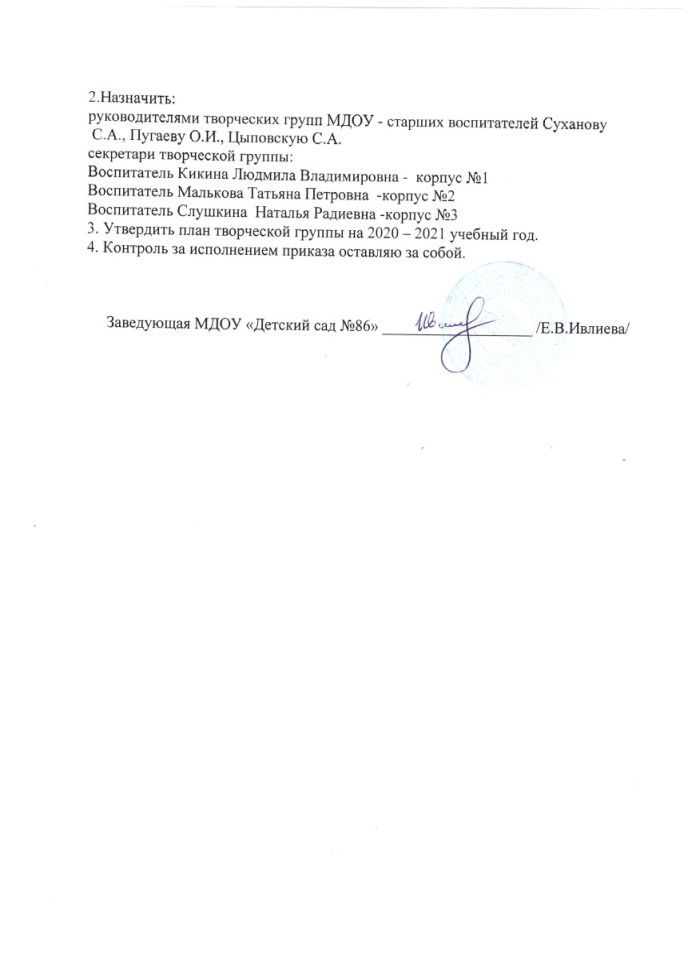 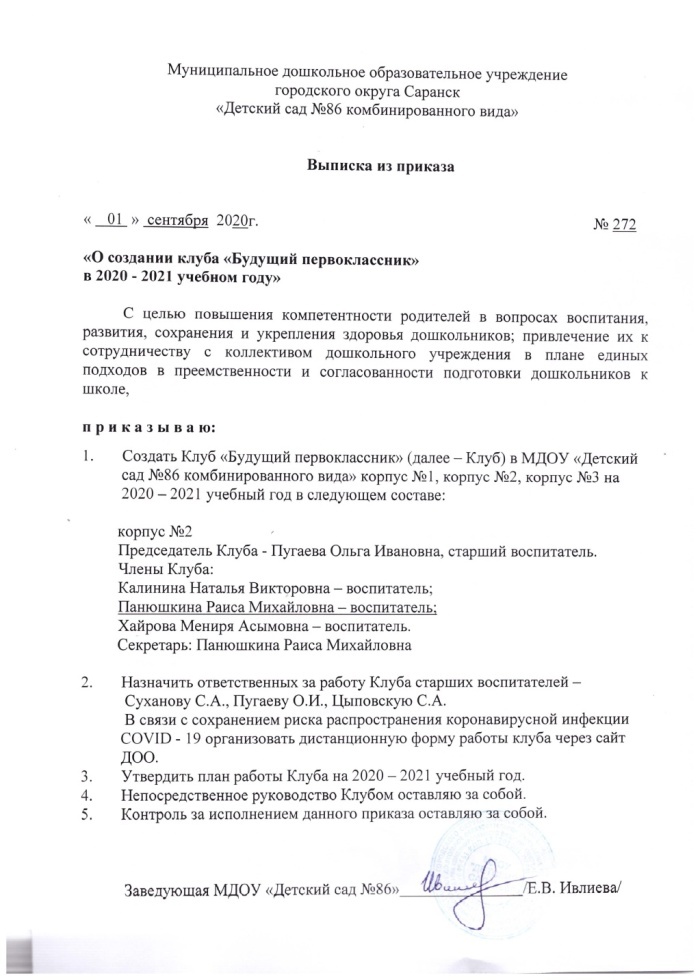 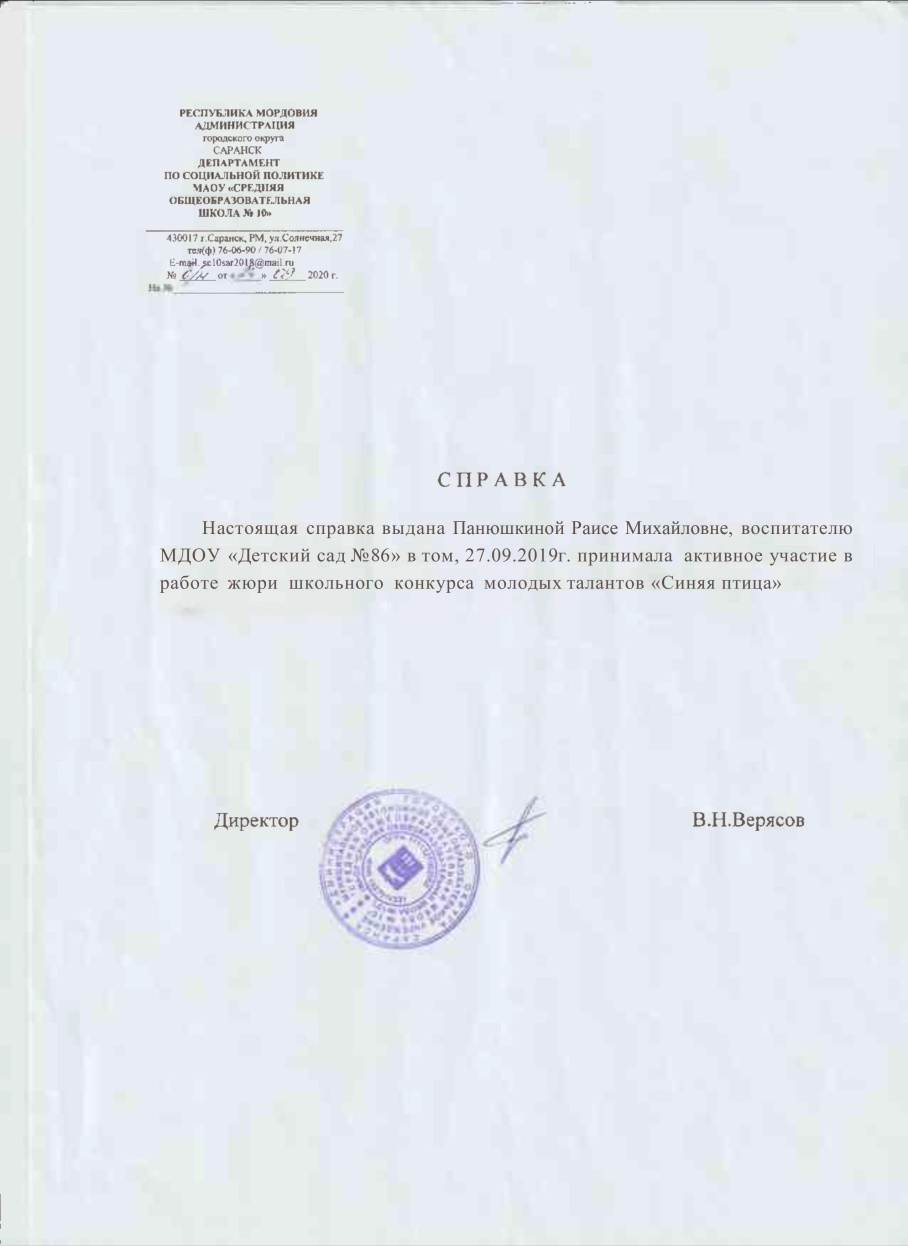 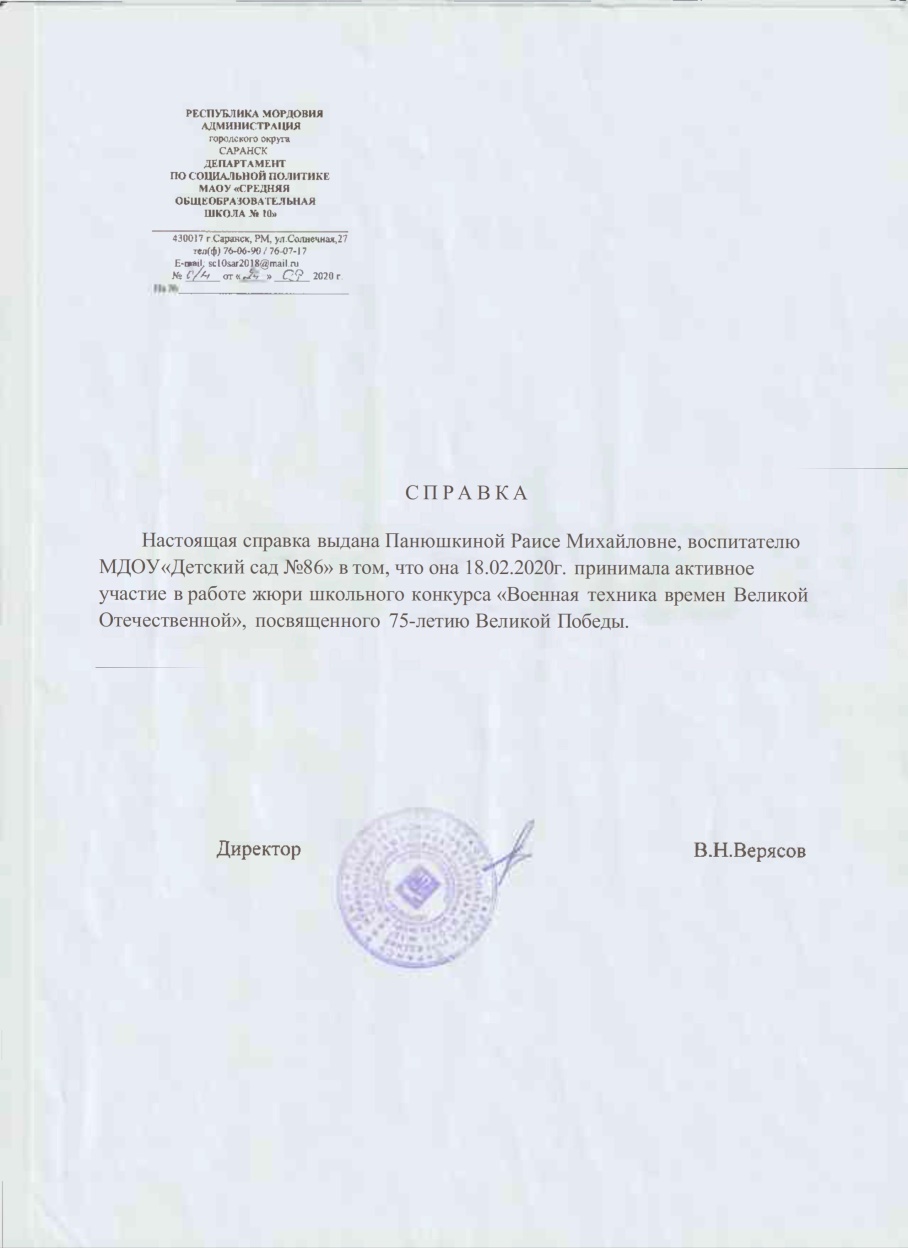 10. Позитивные результаты работы с воспитанниками
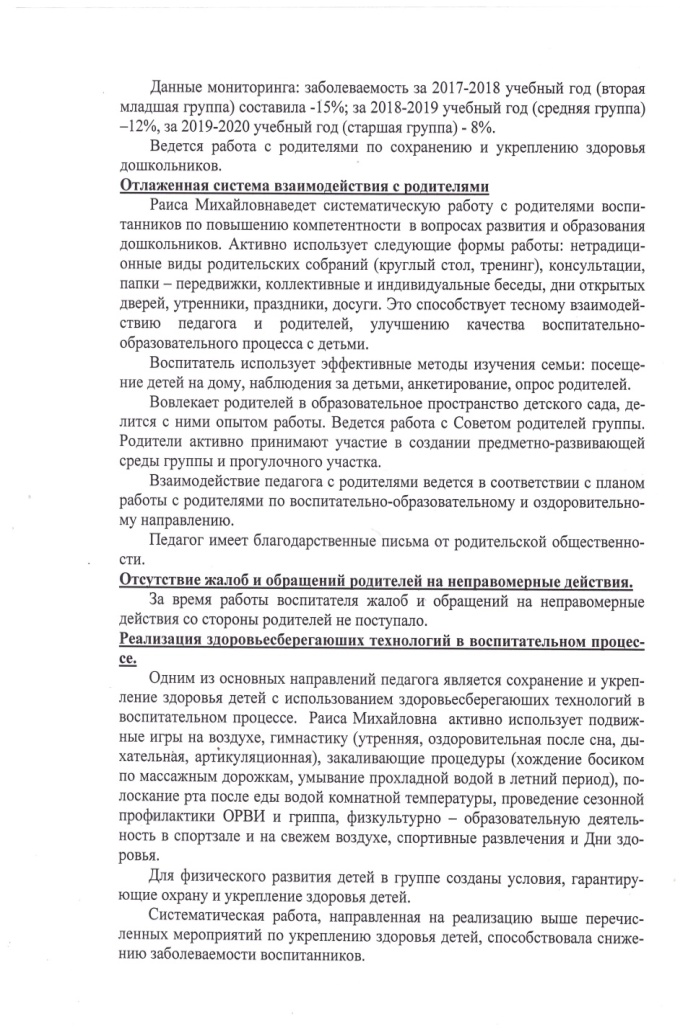 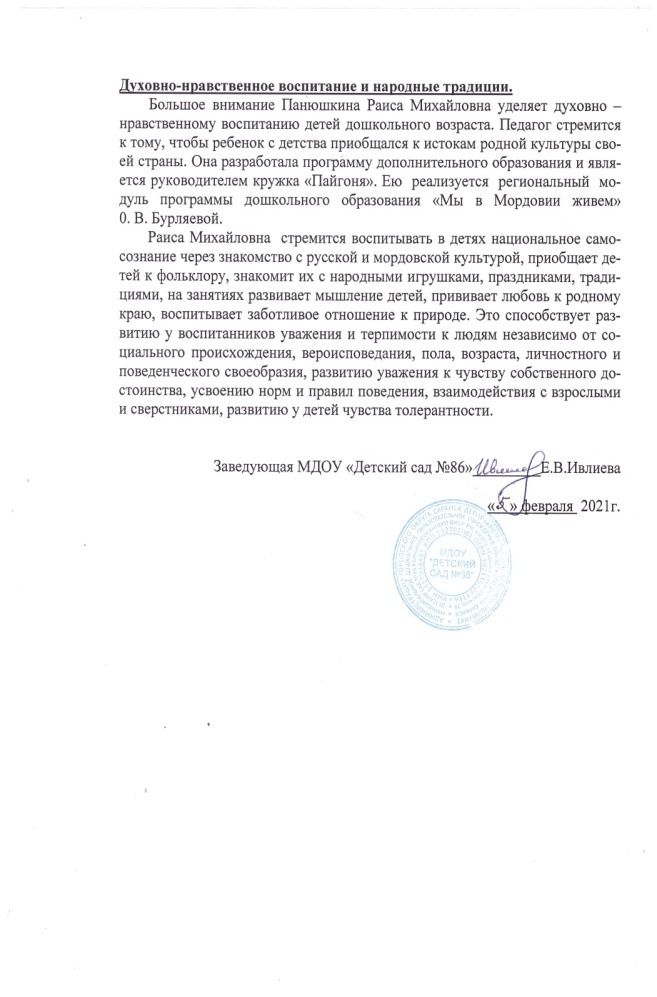 11. Качество взаимодействия с родителями
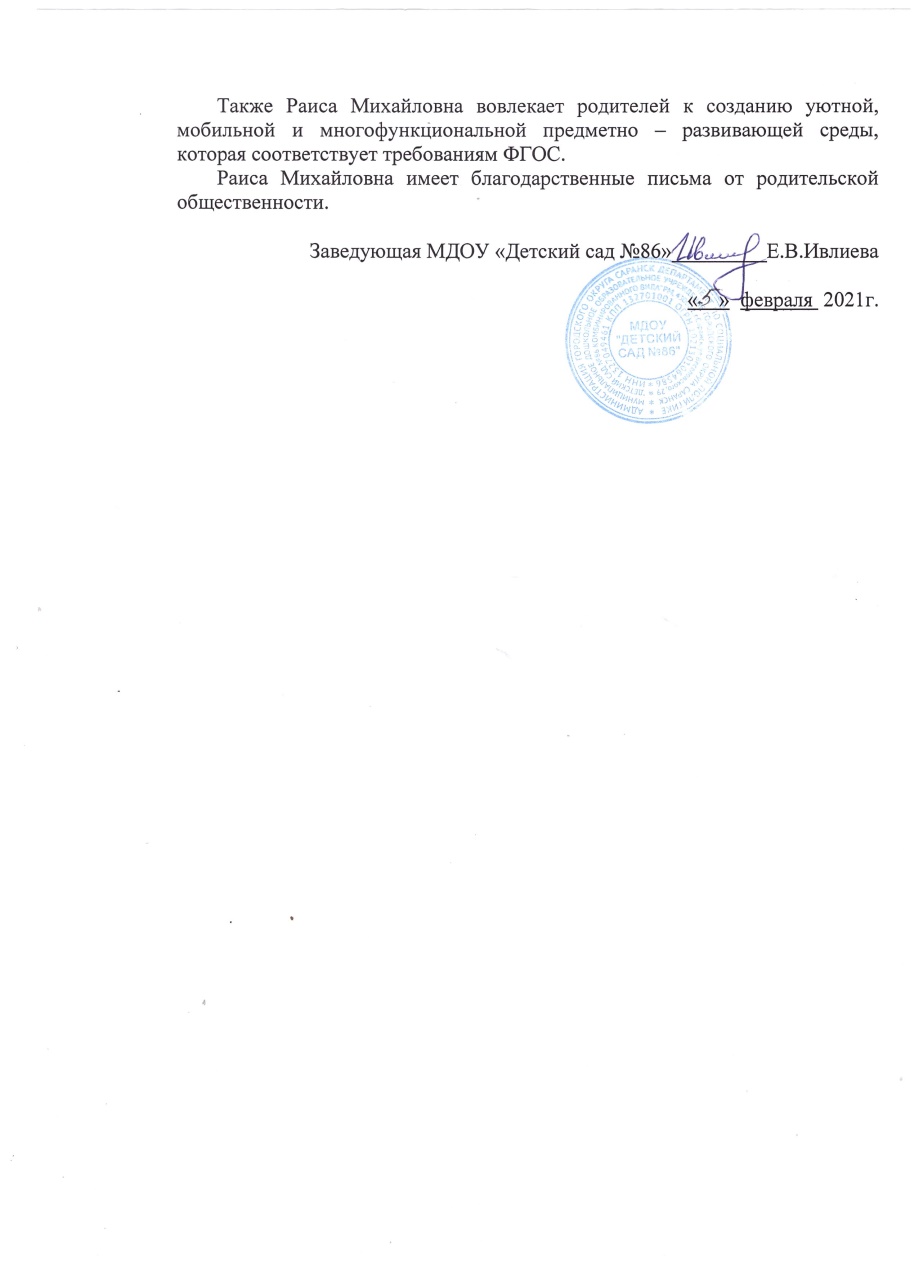 12. Работа с детьми из социально-неблагополучных семей
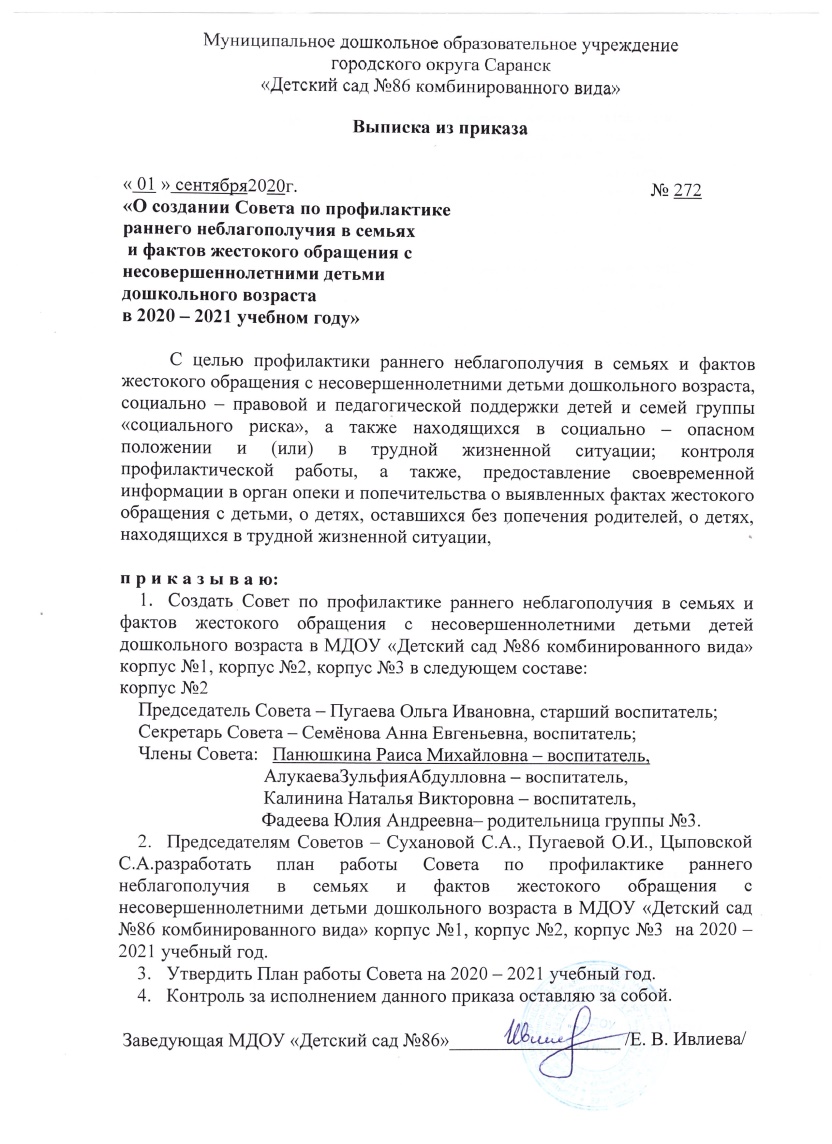 13. Участие педагога в профессиональных конкурсах Интернет конкурсы
Муниципальный уровень
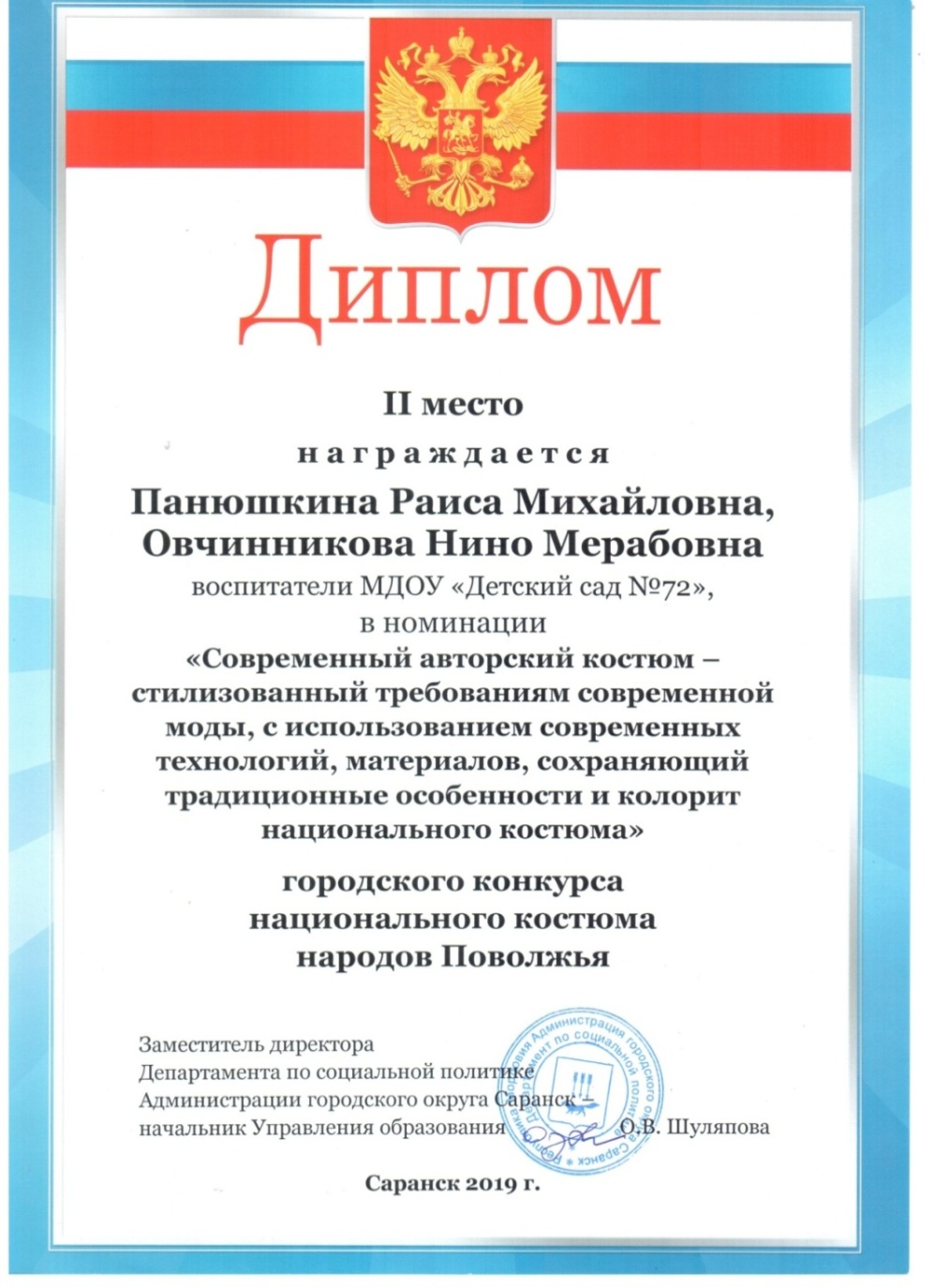 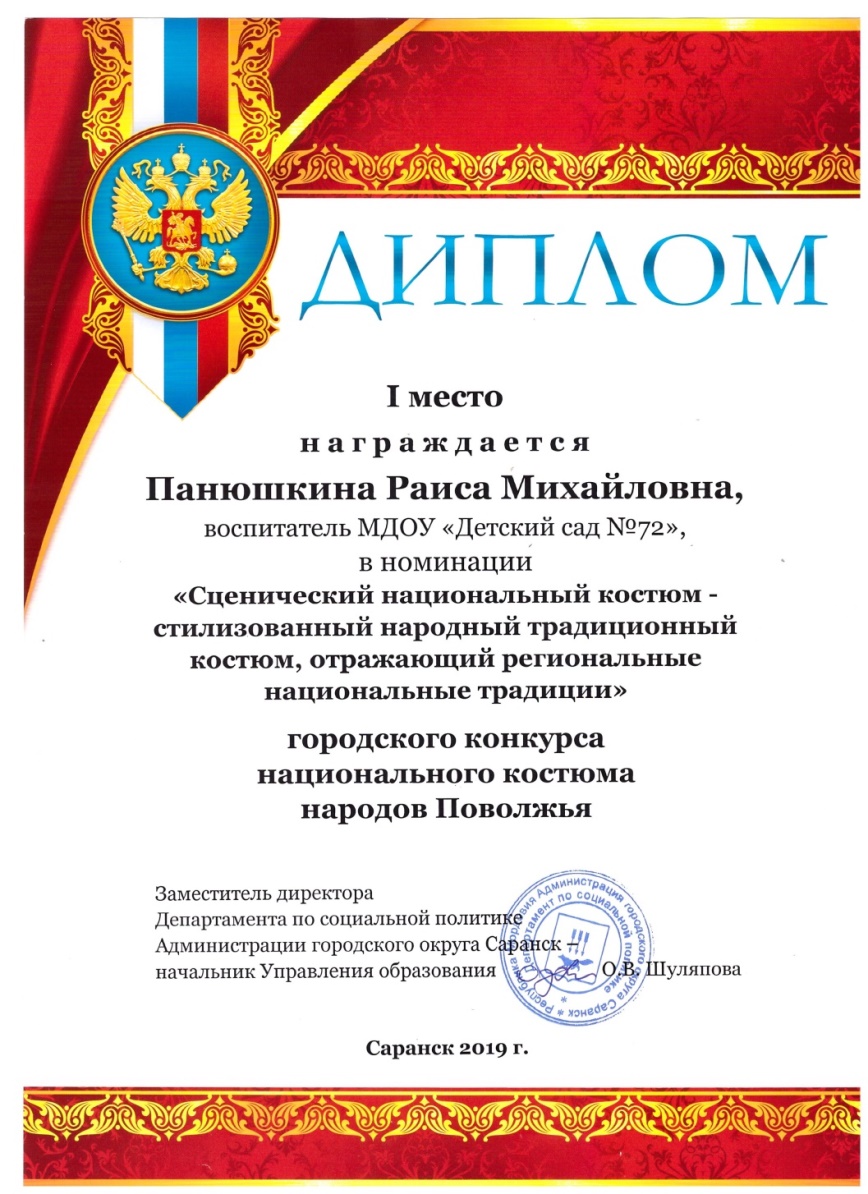 14. Награды и поощрения Интернет сайты
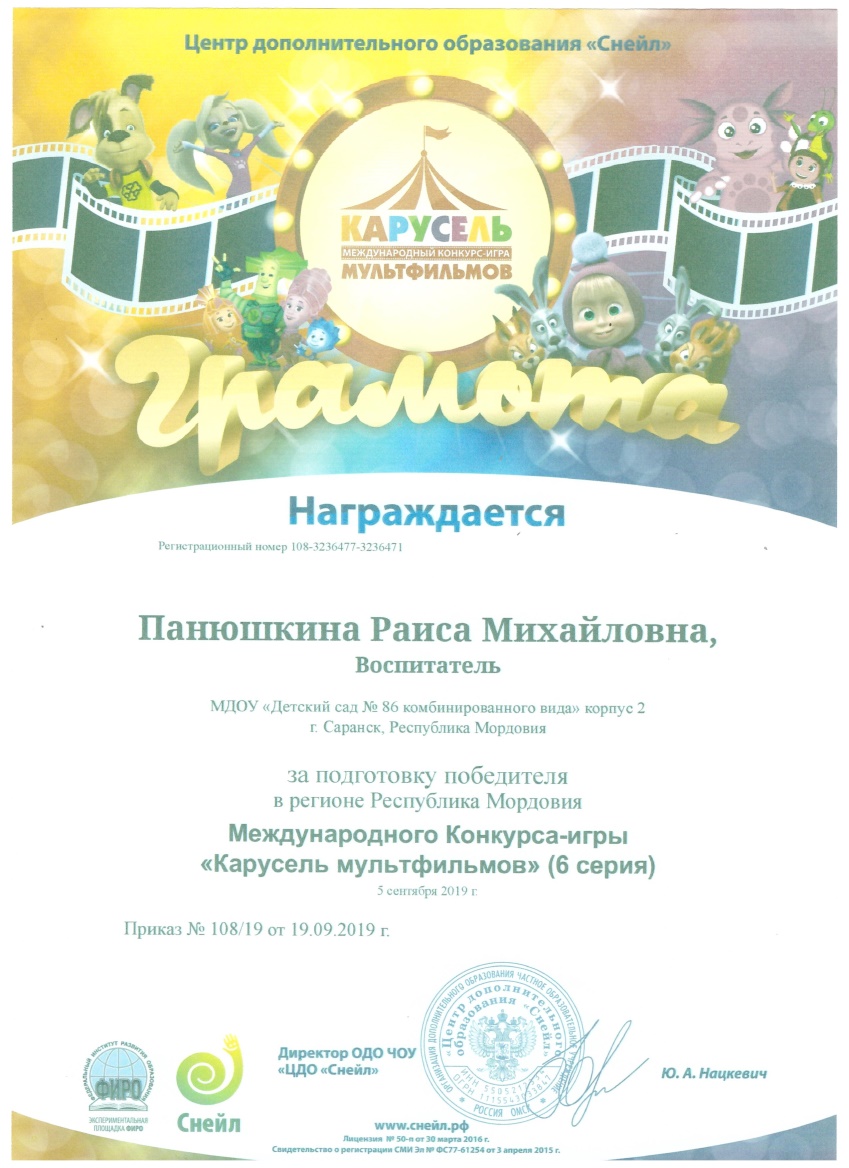 Муниципальный уровень
Республиканский уровень